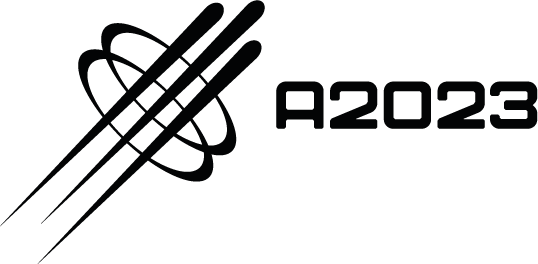 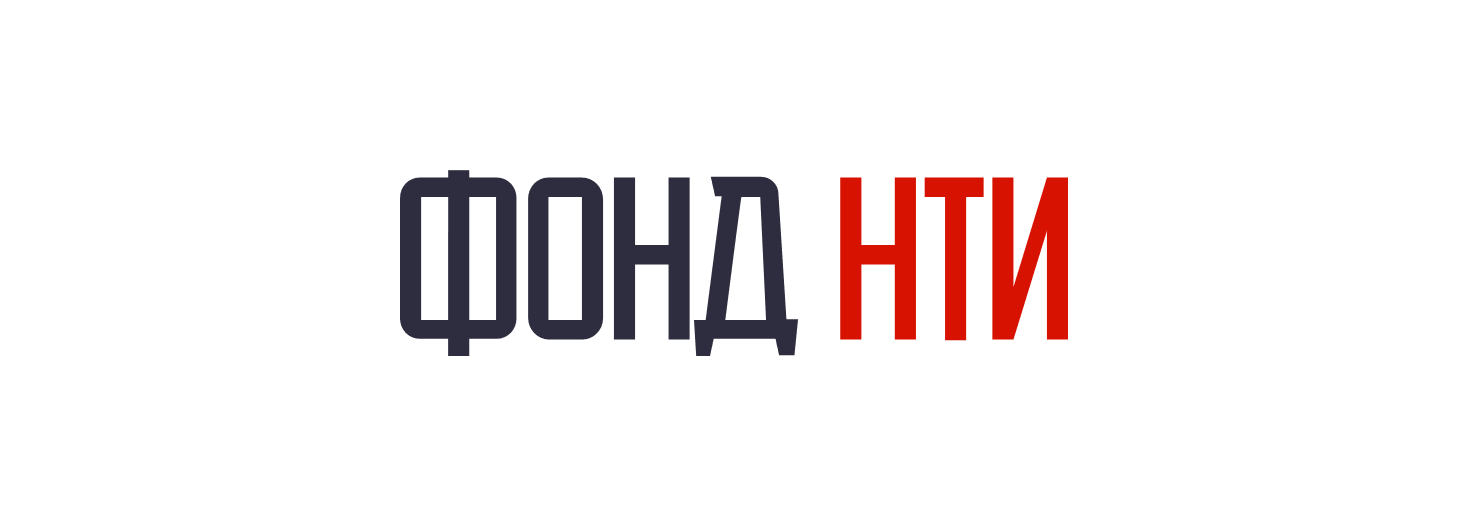 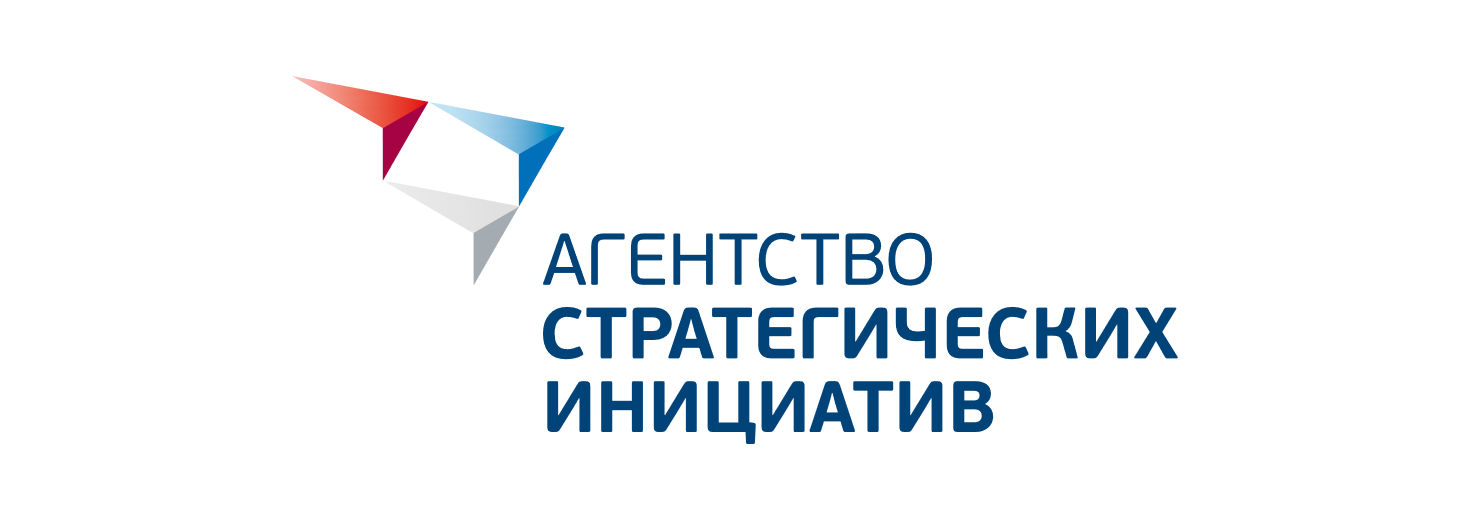 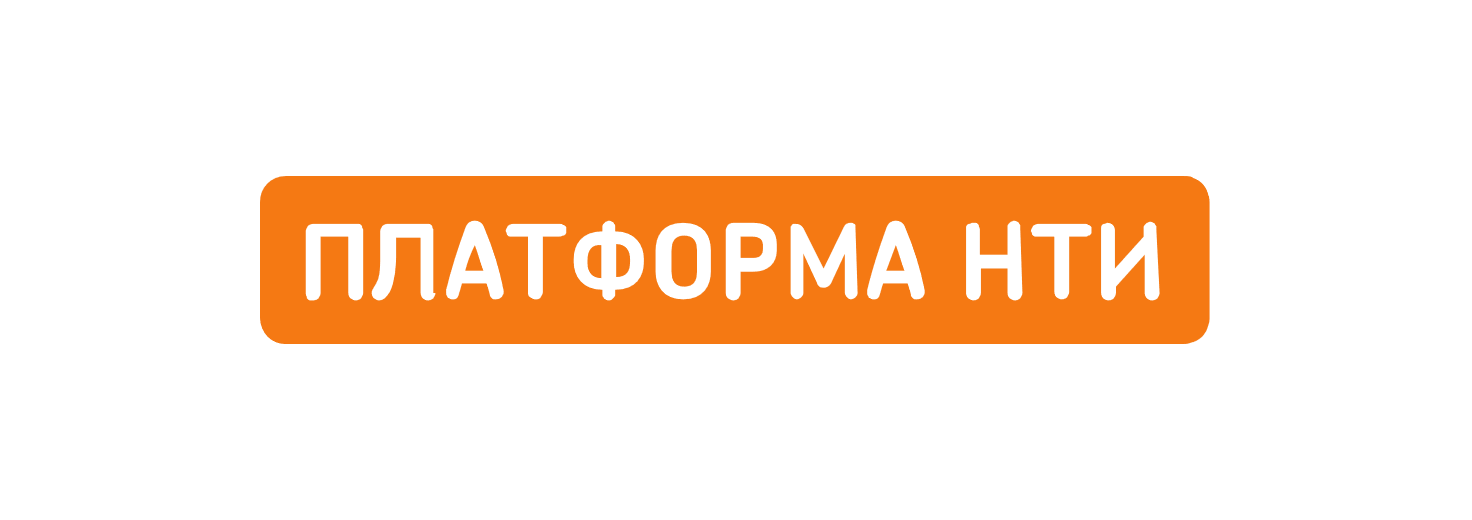 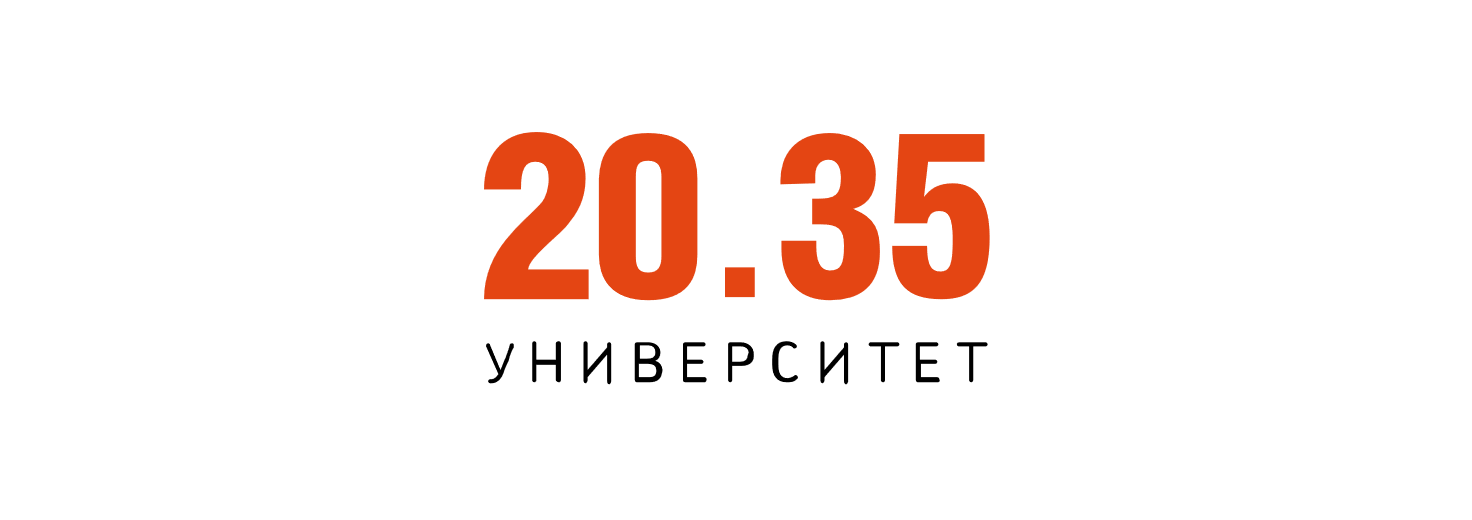 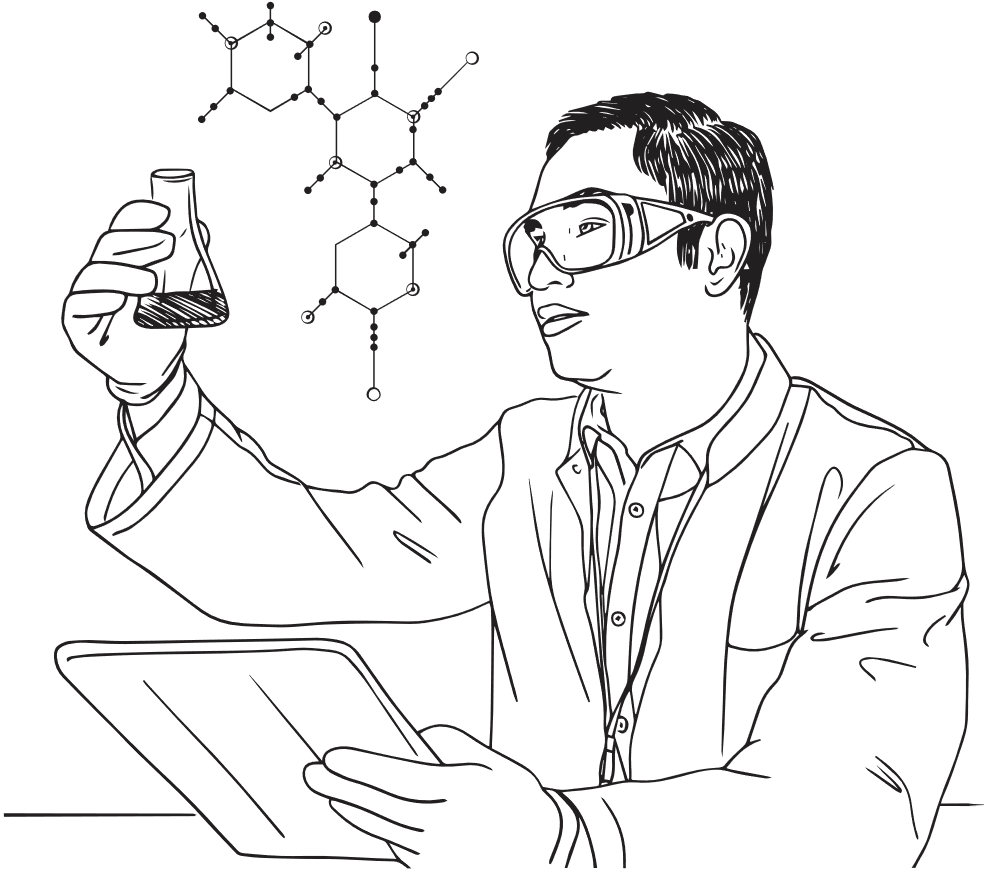 Аптечка«Альбом здоровья»
05 августа, Новосибирск
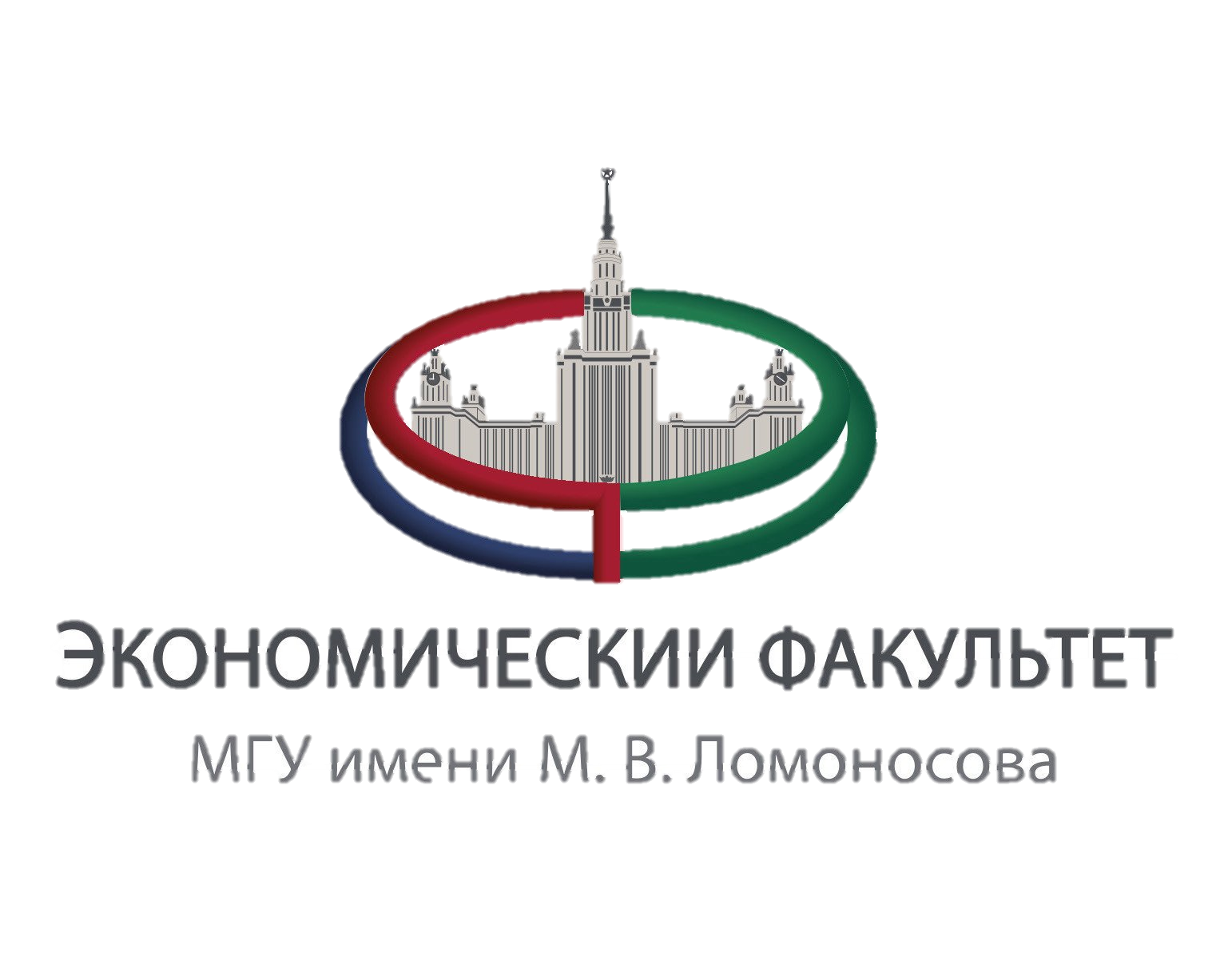 архипелаг2035.рф
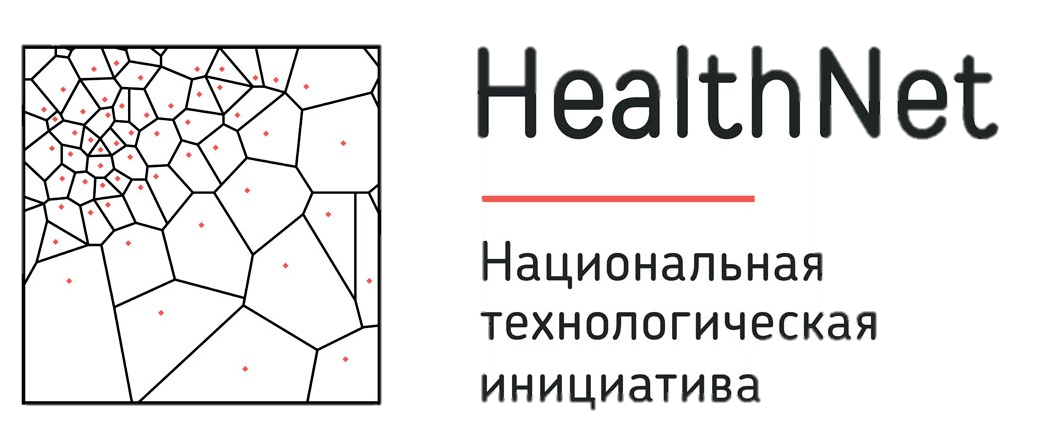 Проблемы
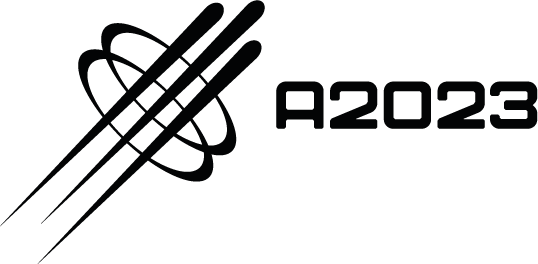 БЫСТРЫЙ ПОИСК ЛЕКАРСТВ
КОНТРОЛЬ СРОКОВ ГОДНОСТИ
ТЕКУЩИЙ КОНТРОЛЬЛЕКАРСТВ
Горизонт 2040
2
Целевая аудитория
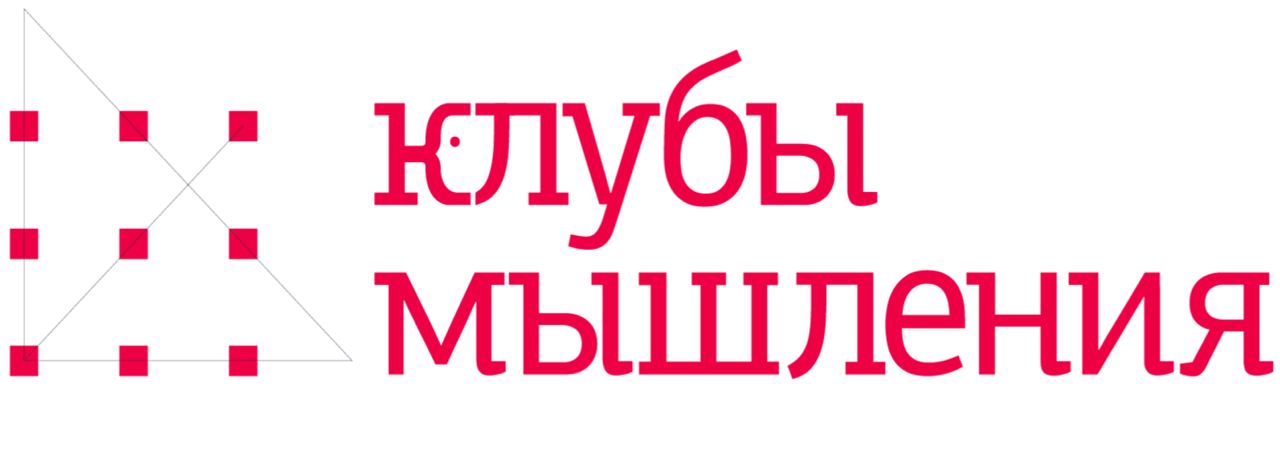 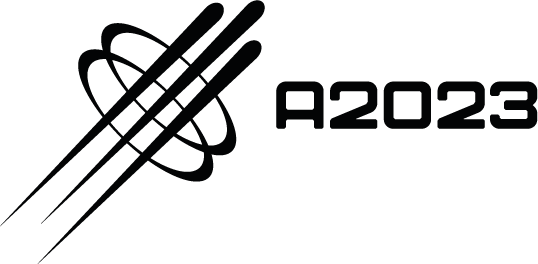 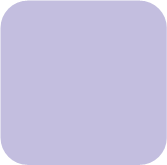 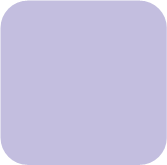 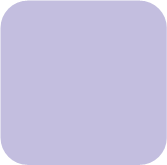 Single
Мужчины и женщины          от 18 -  45 лет, которые  самостоятельно  ведут свой быт.
Travelers
мужчины и  женщины от 18 до  45 лет, часто  путешествующие,  отправляющиеся в  командировки, путешествия
Family
семейные пары
3
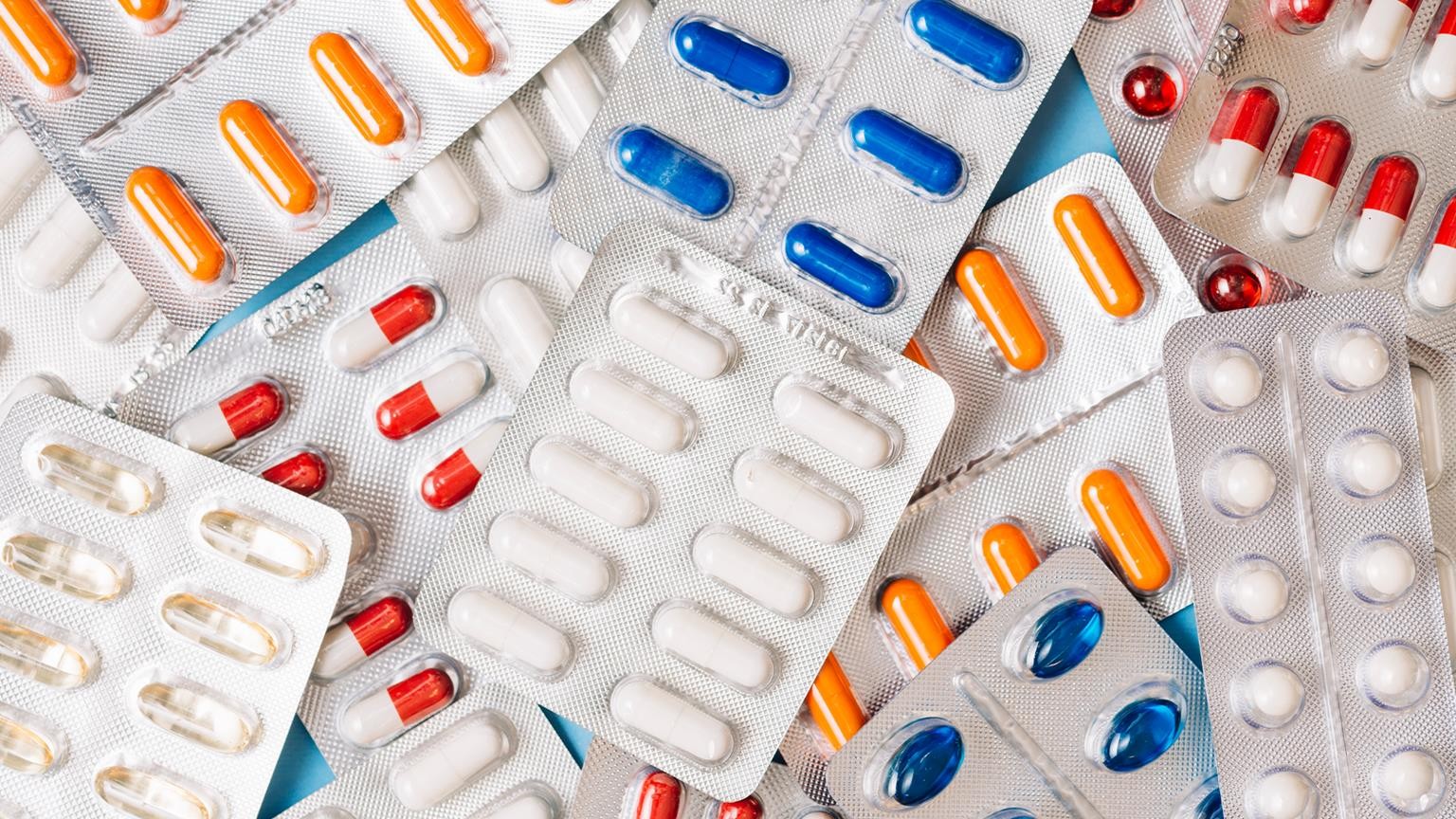 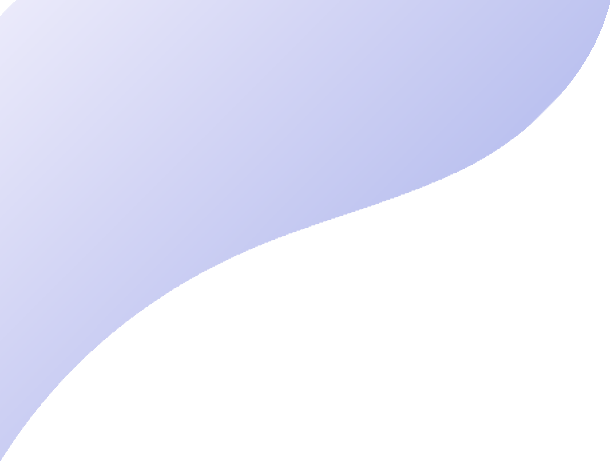 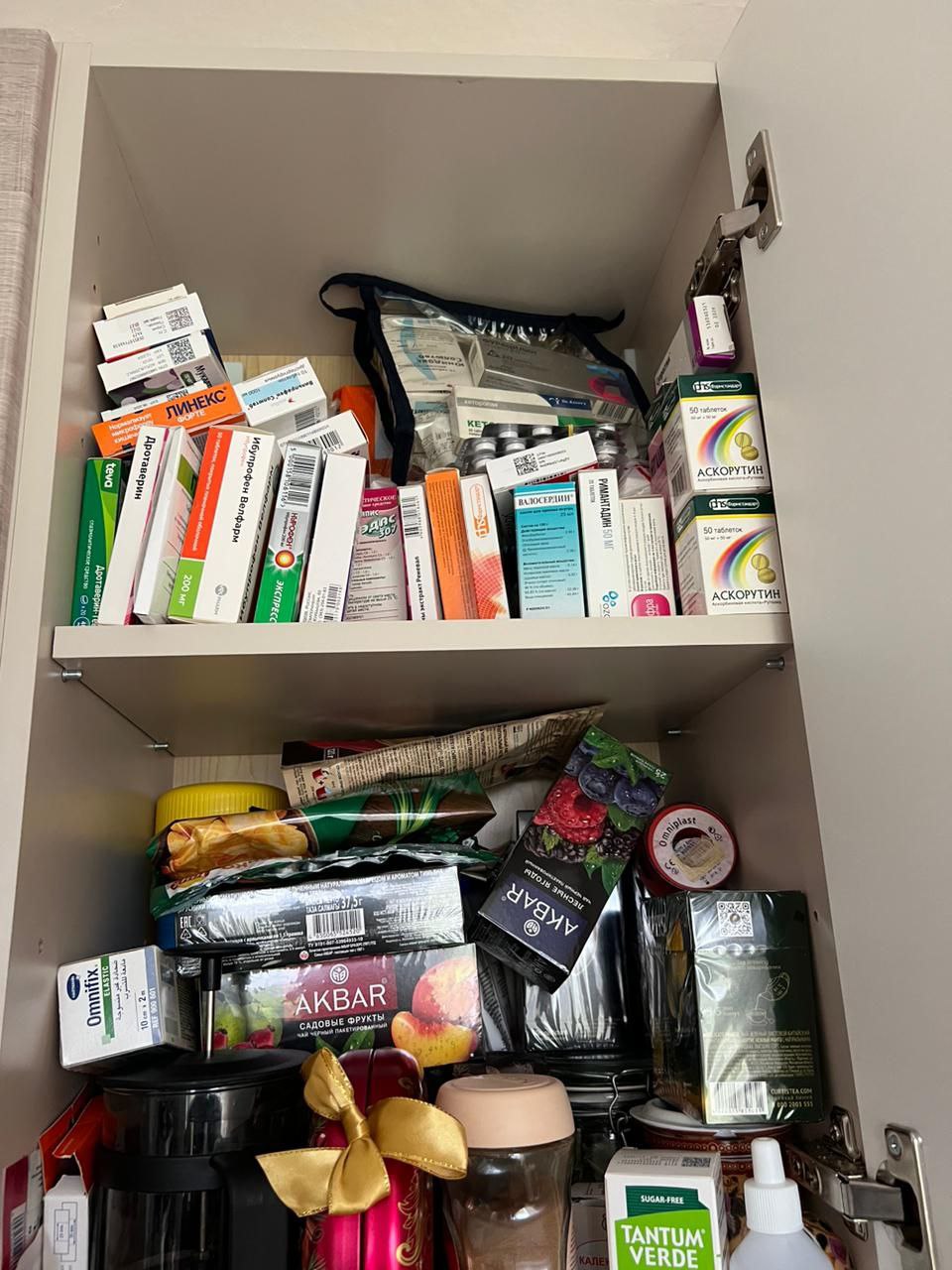 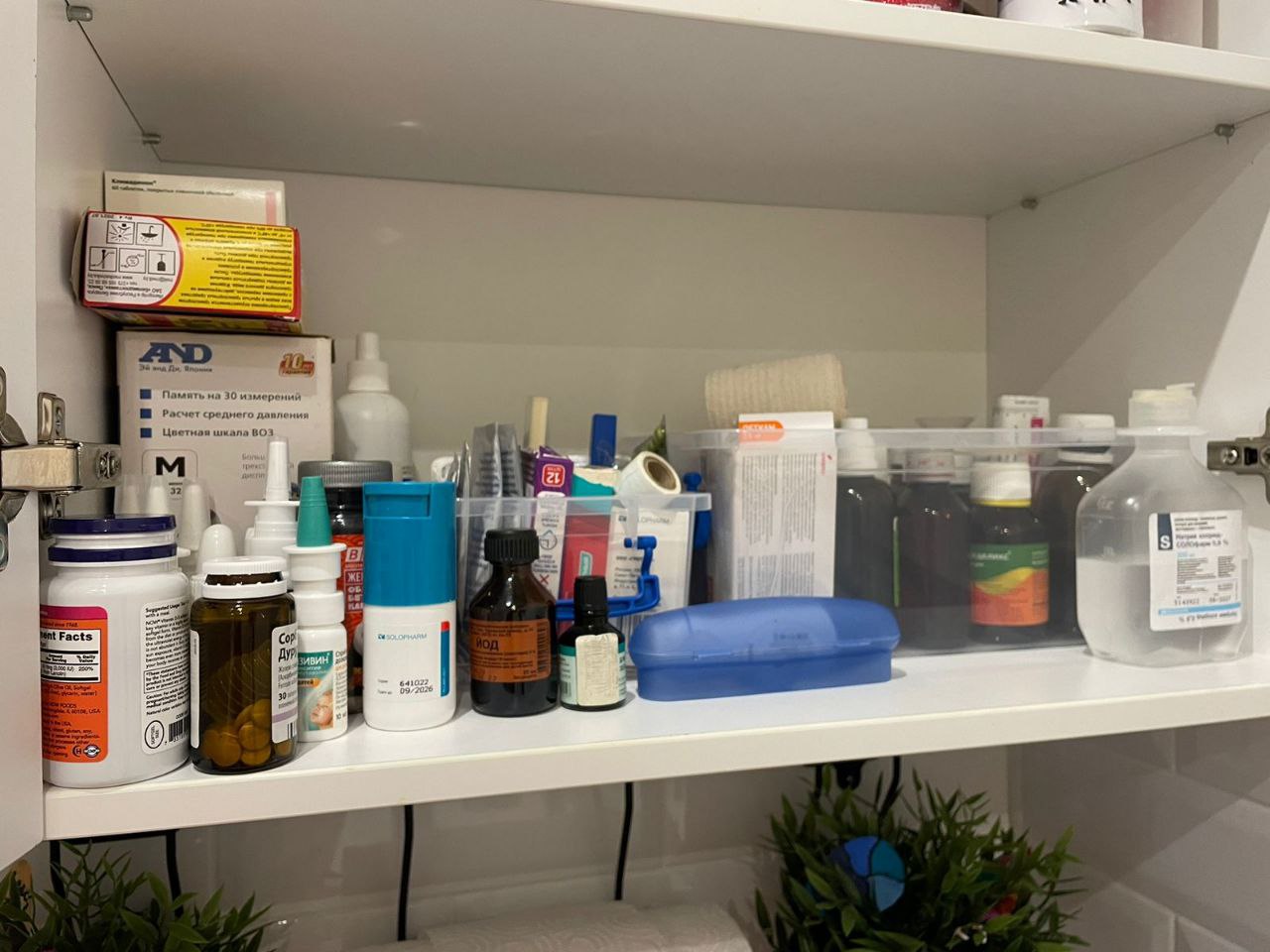 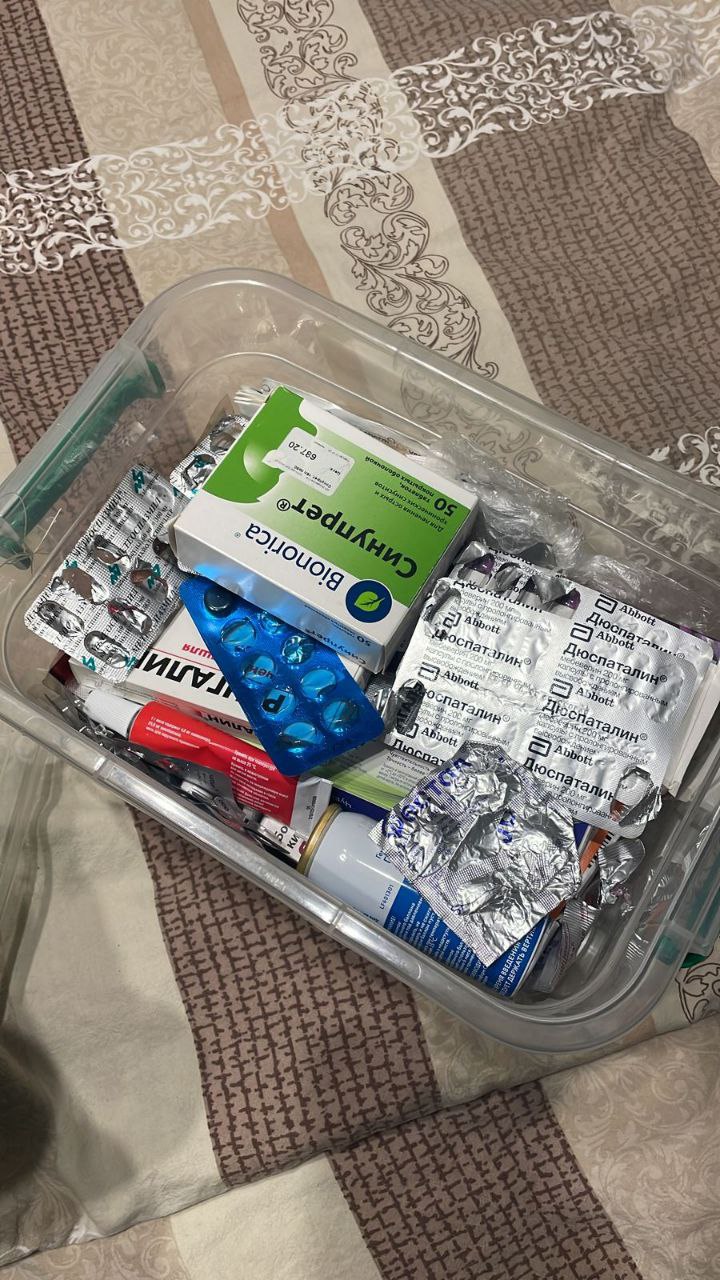 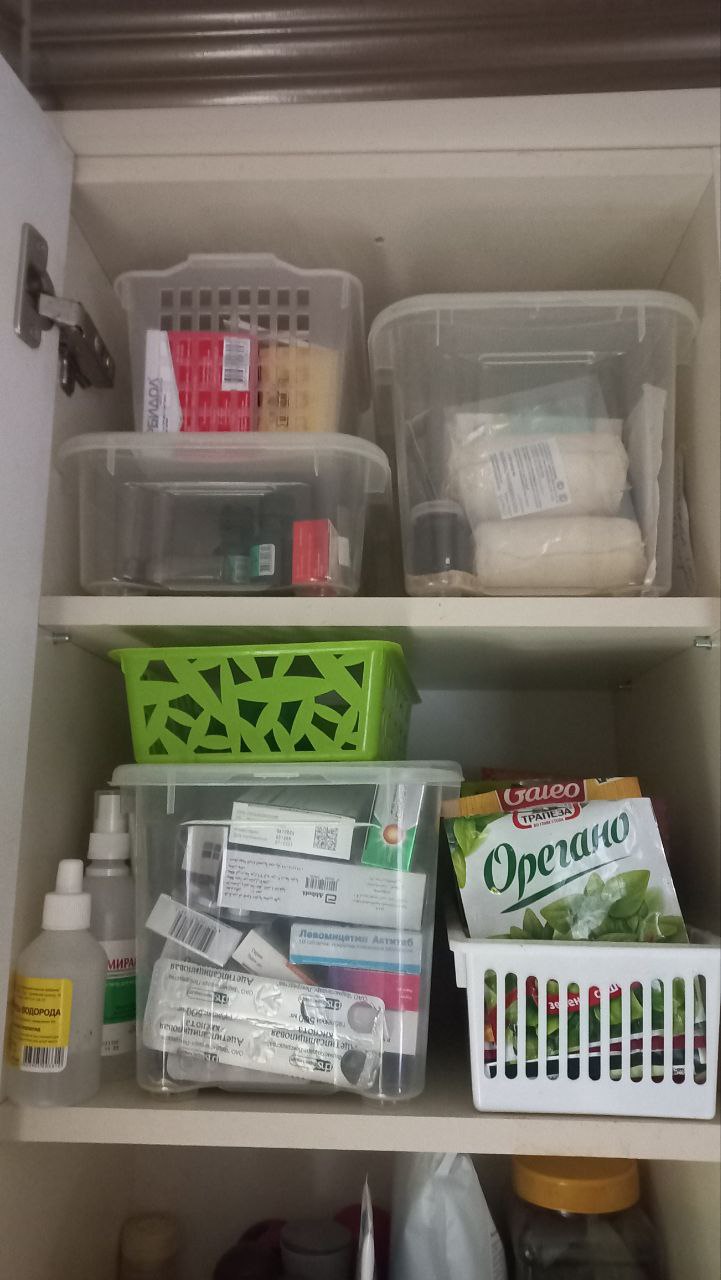 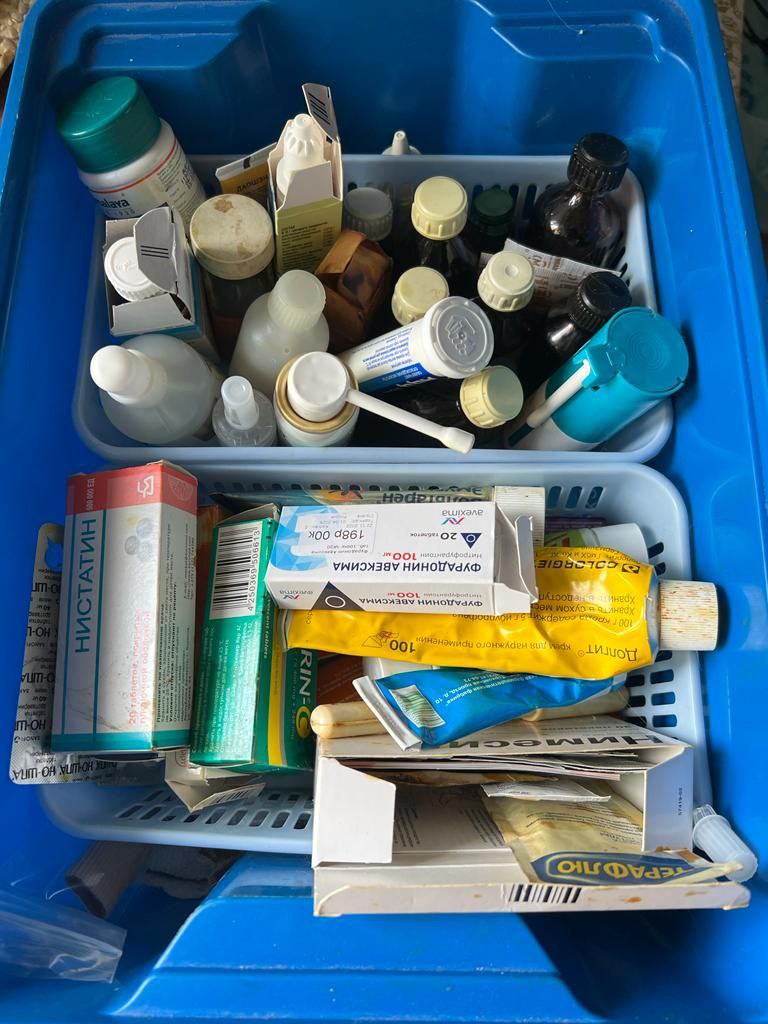 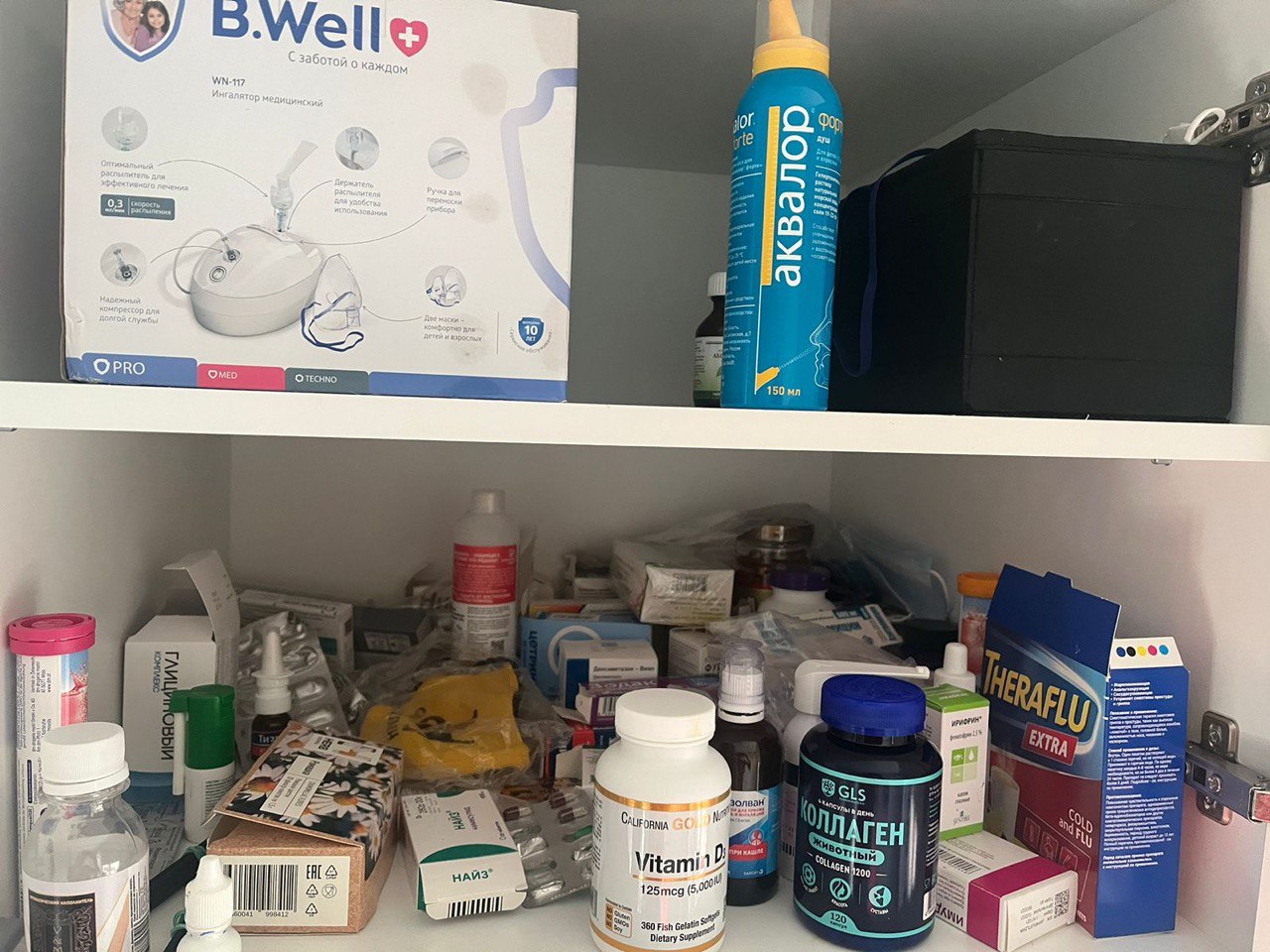 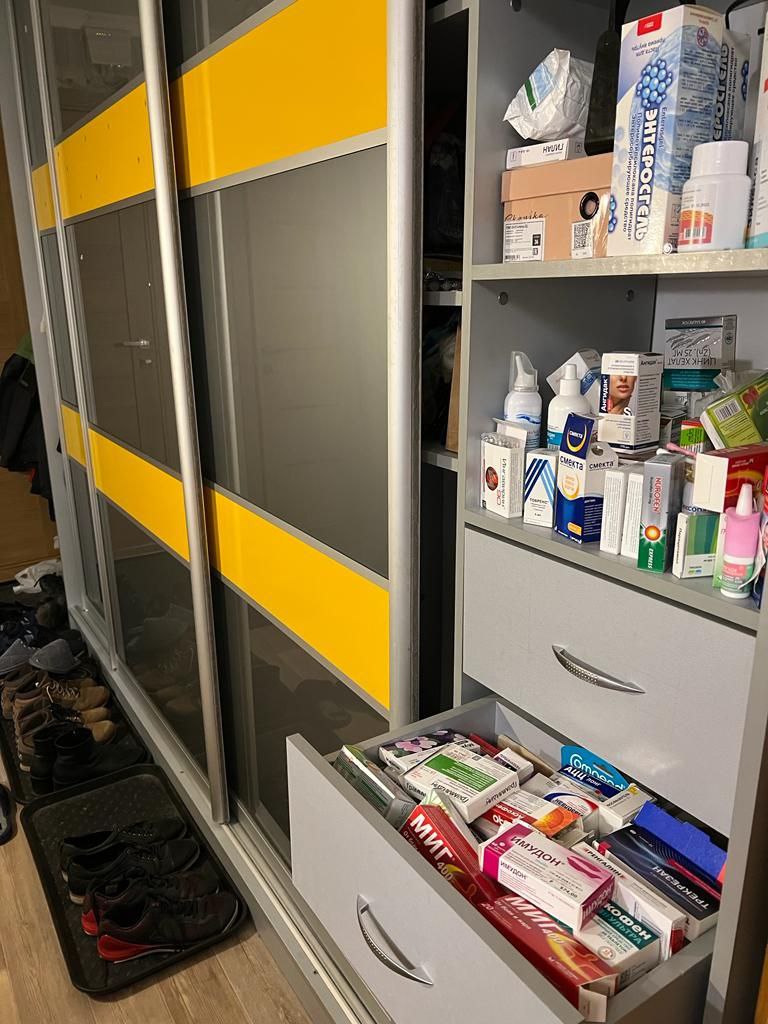 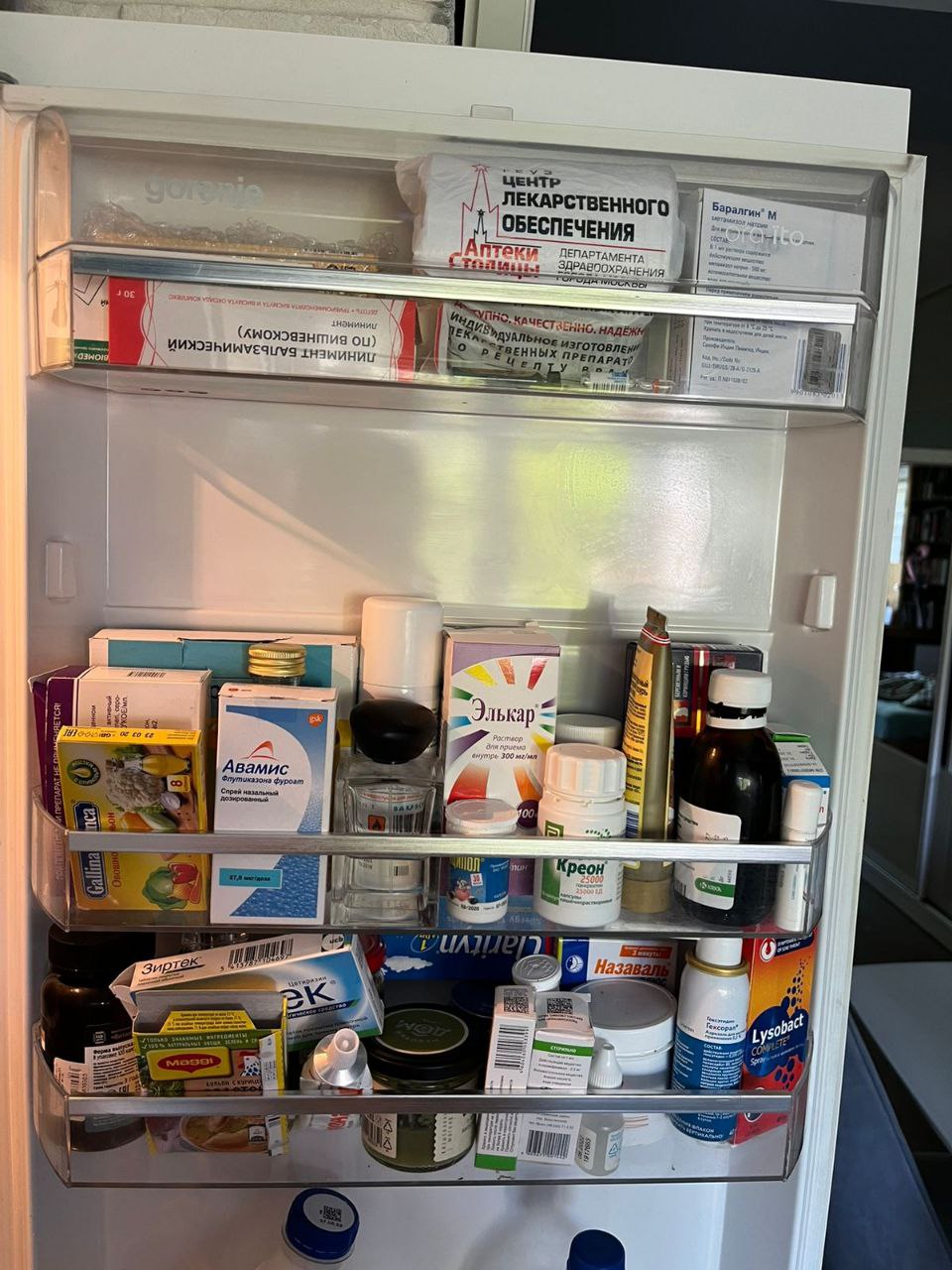 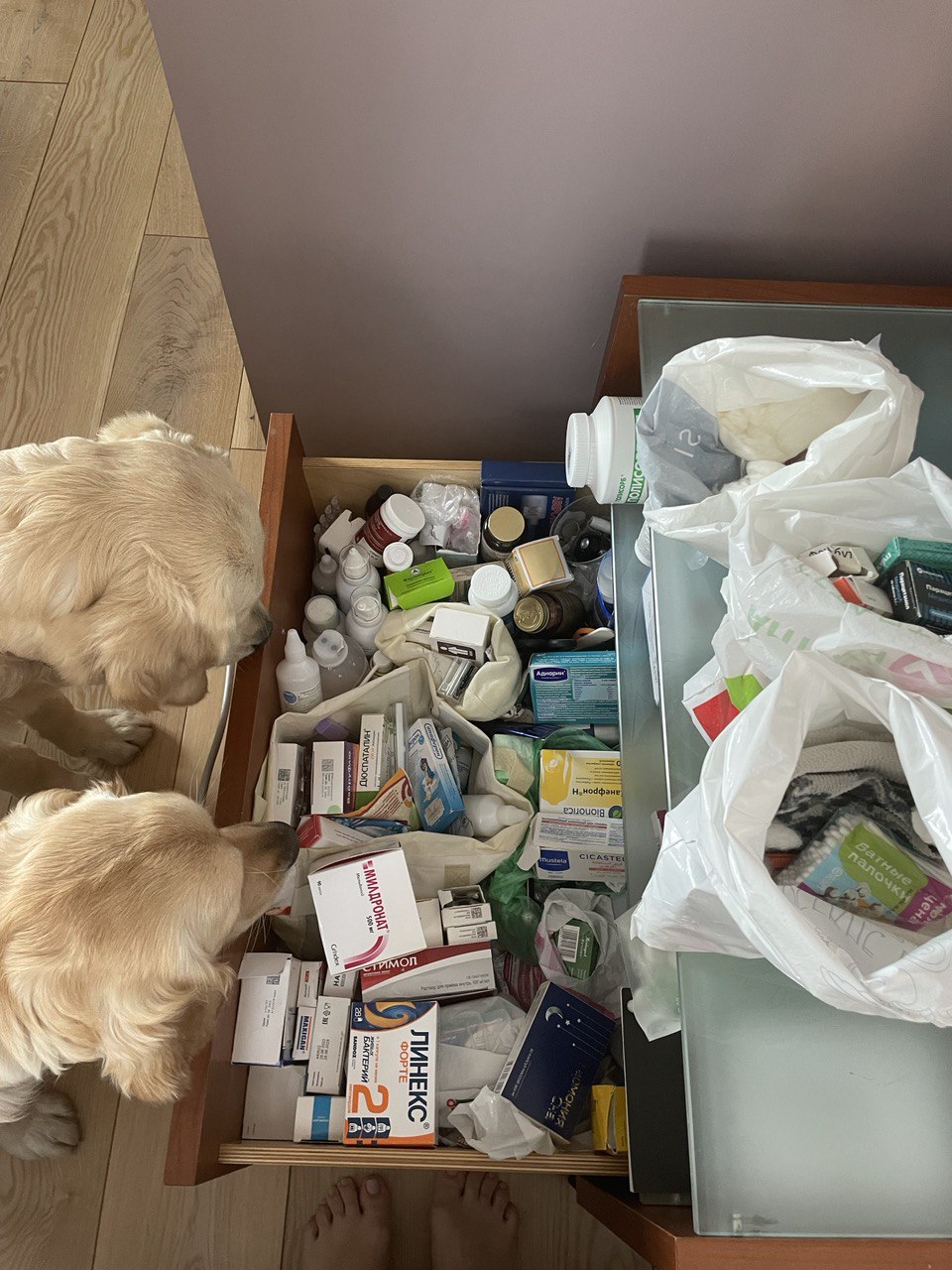 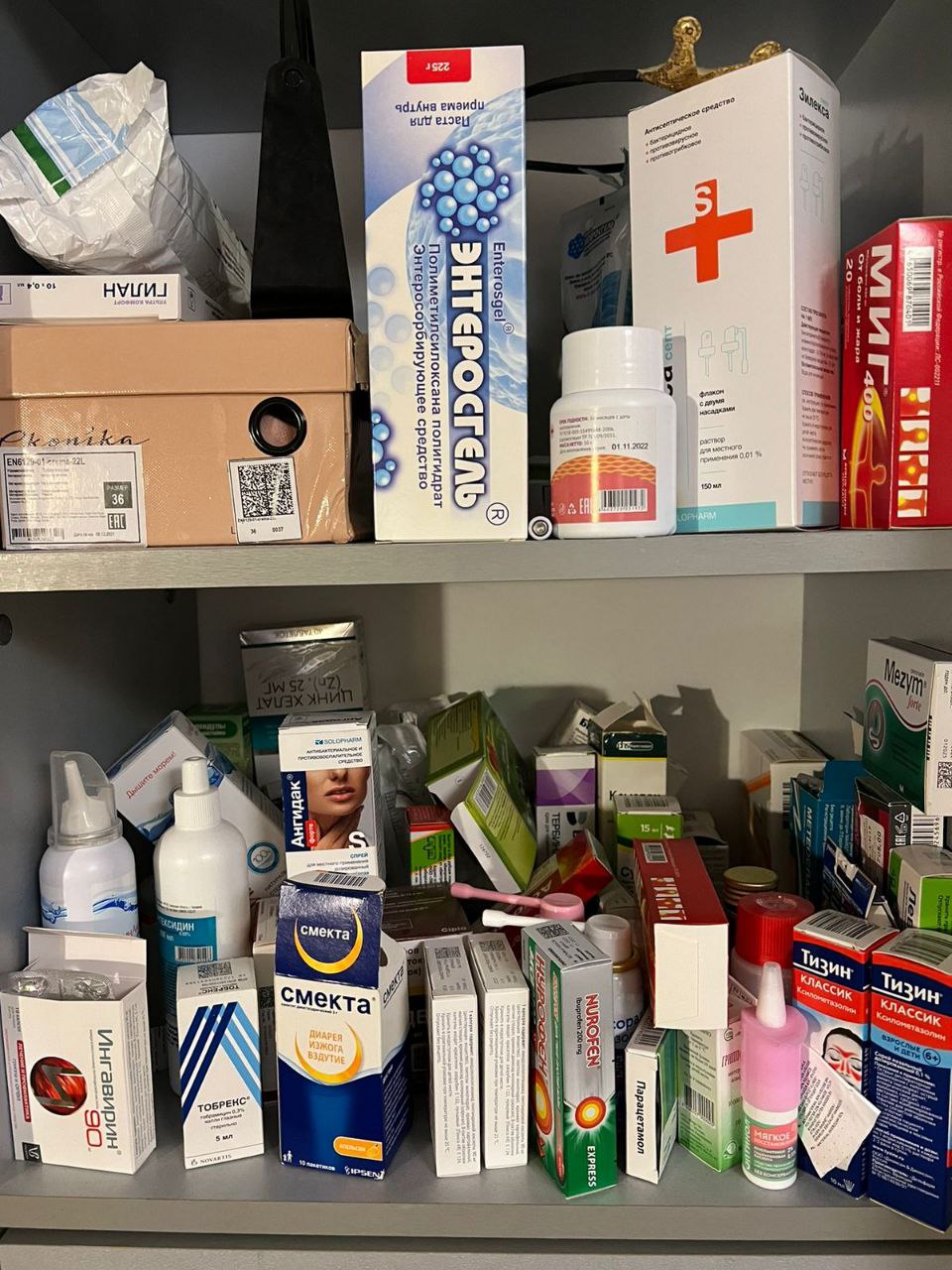 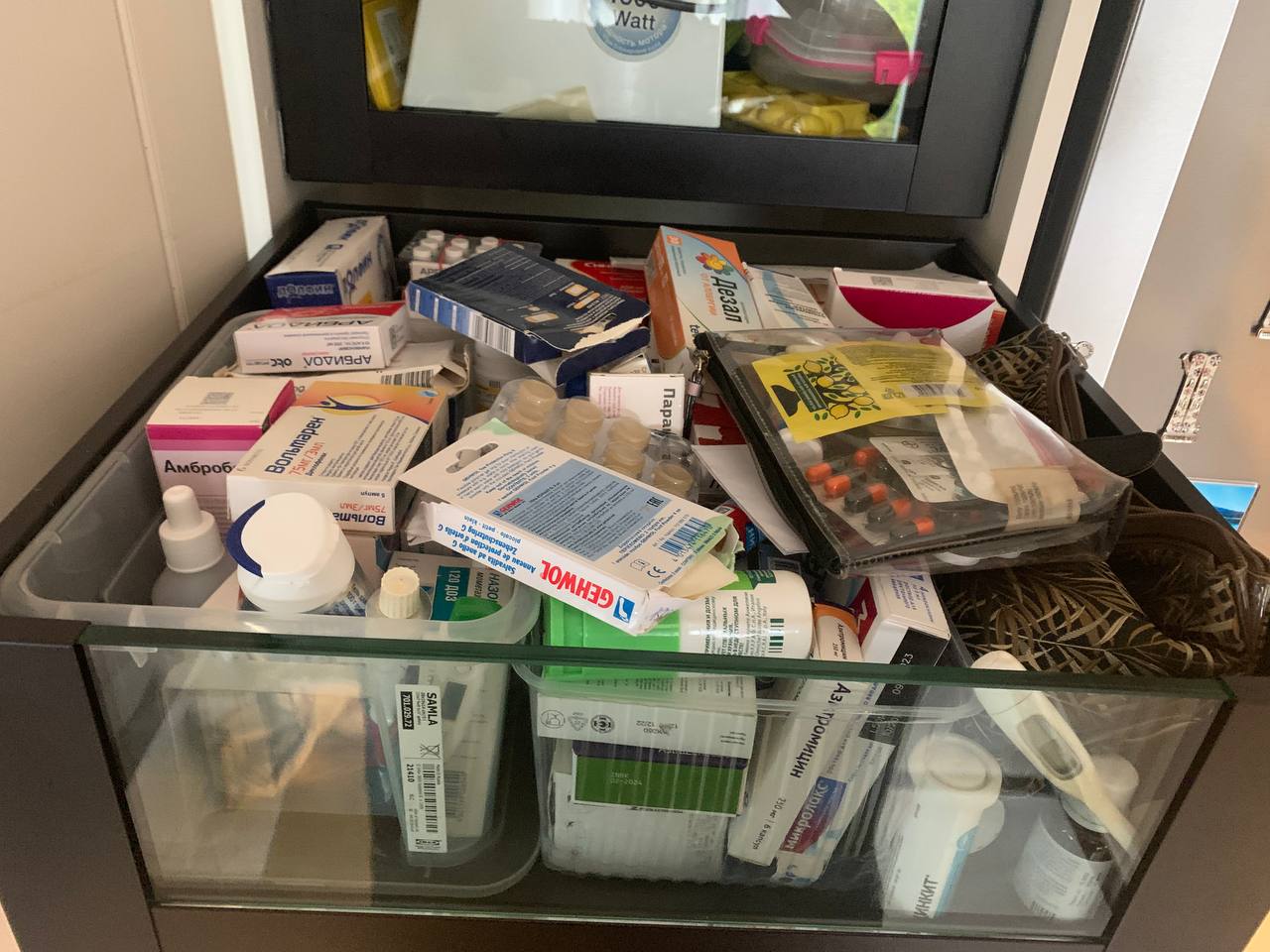 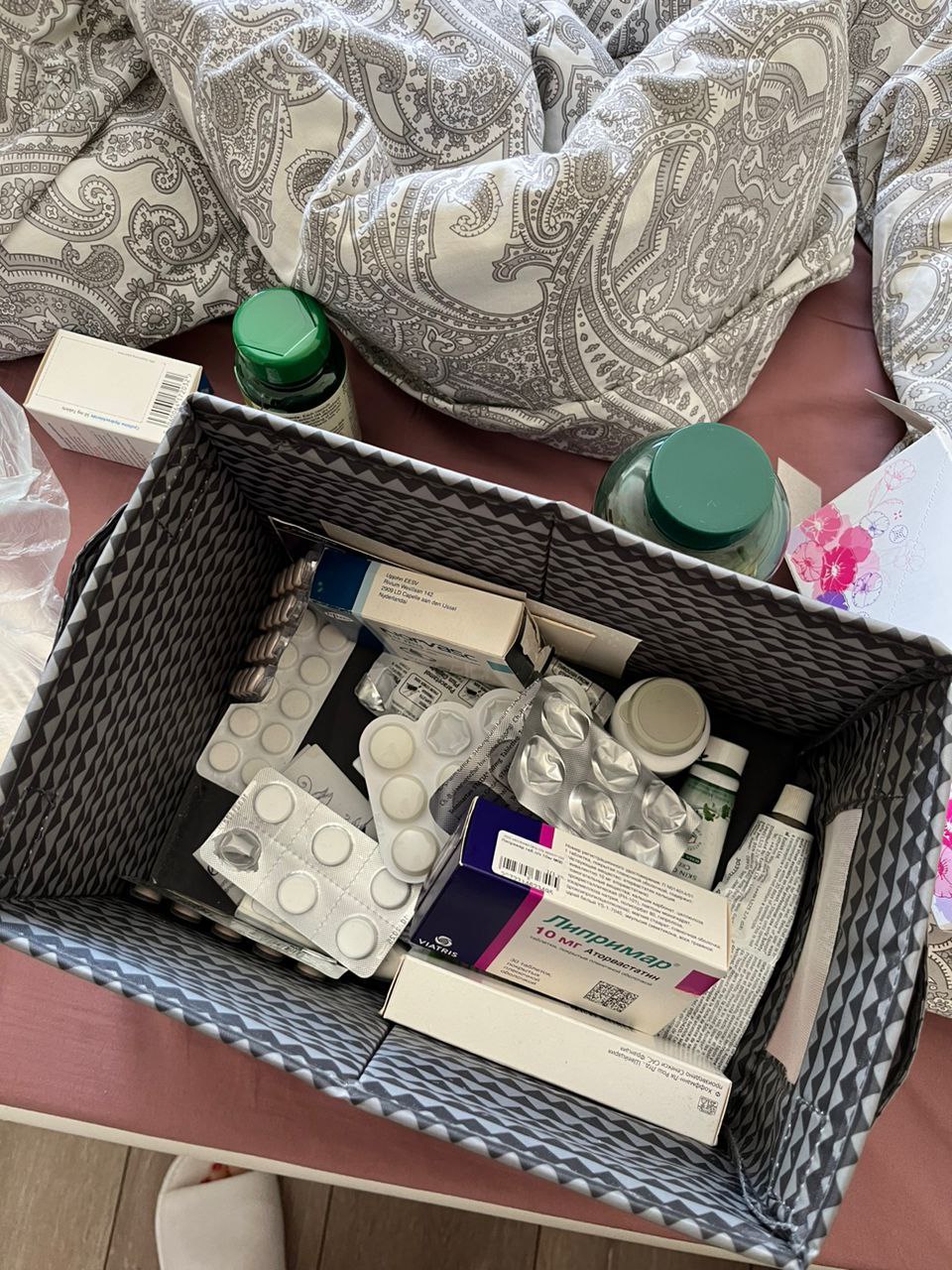 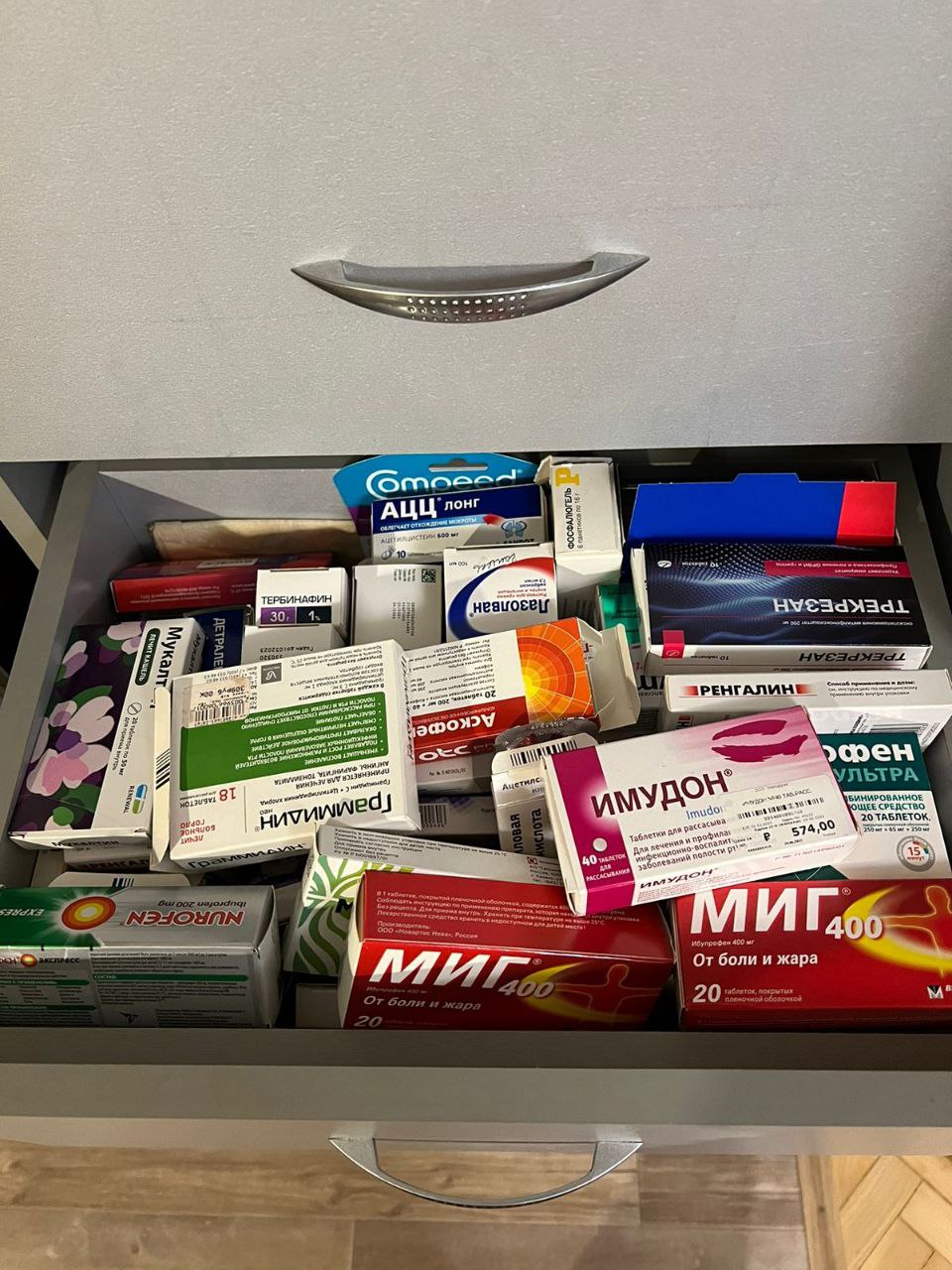 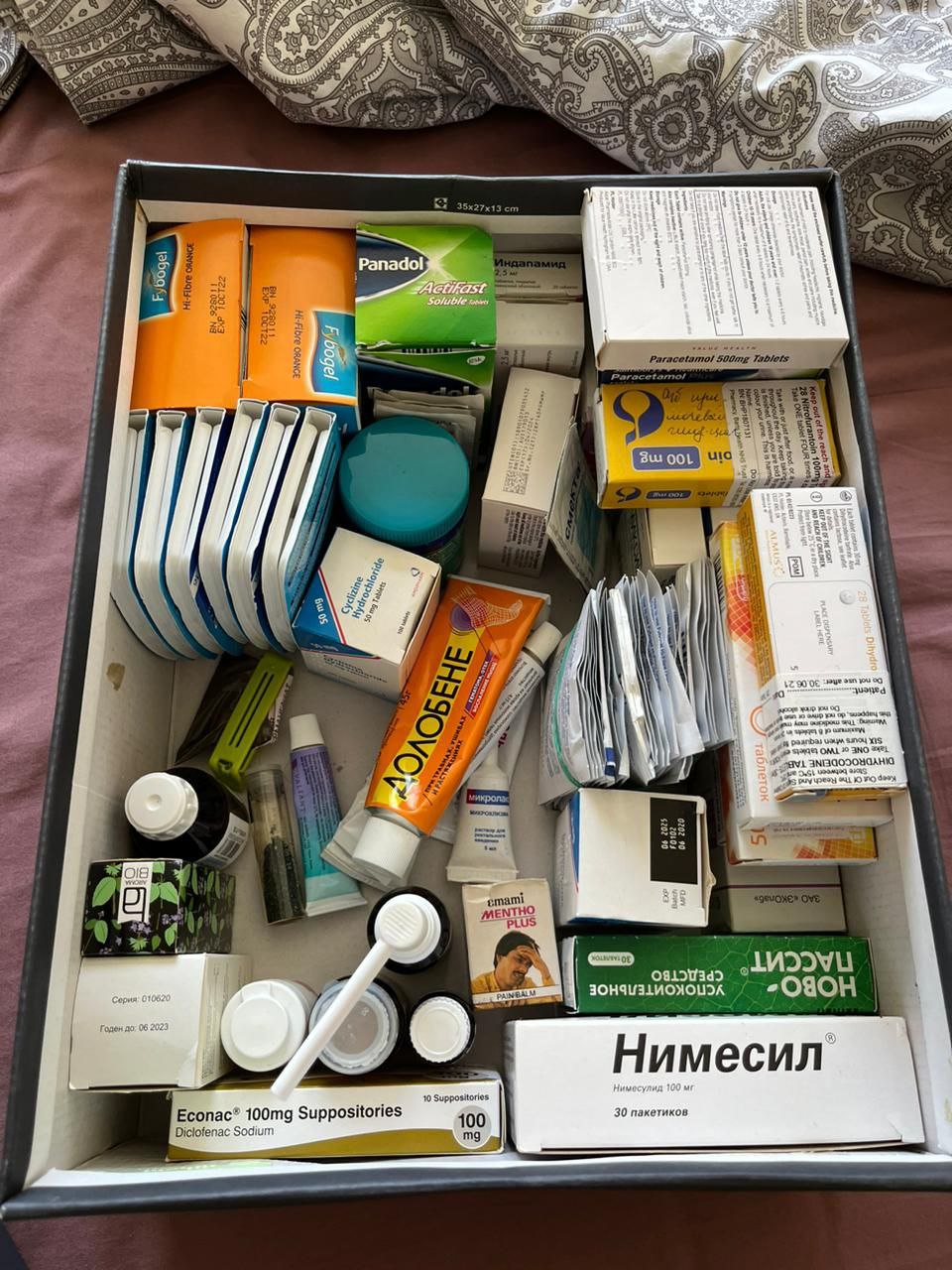 Решение
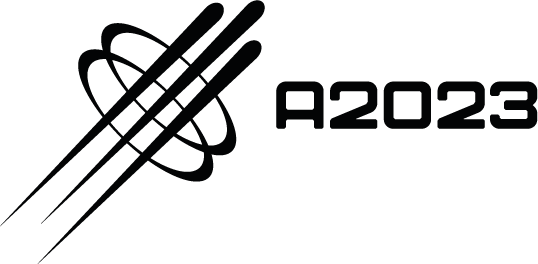 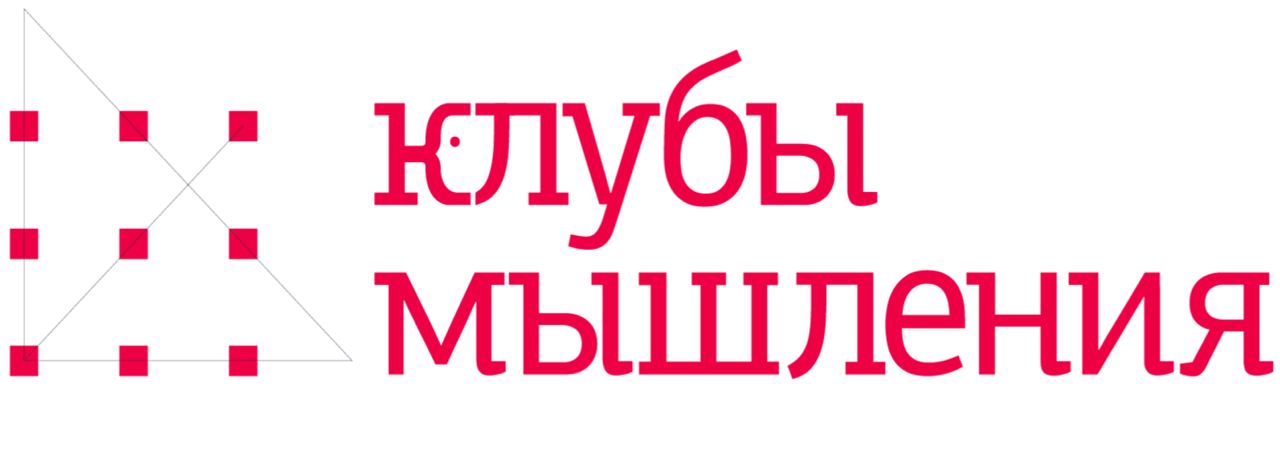 Phygital продукт                      MVP
Решение для хранения лекарств и их учёта (наличие, срок годности)
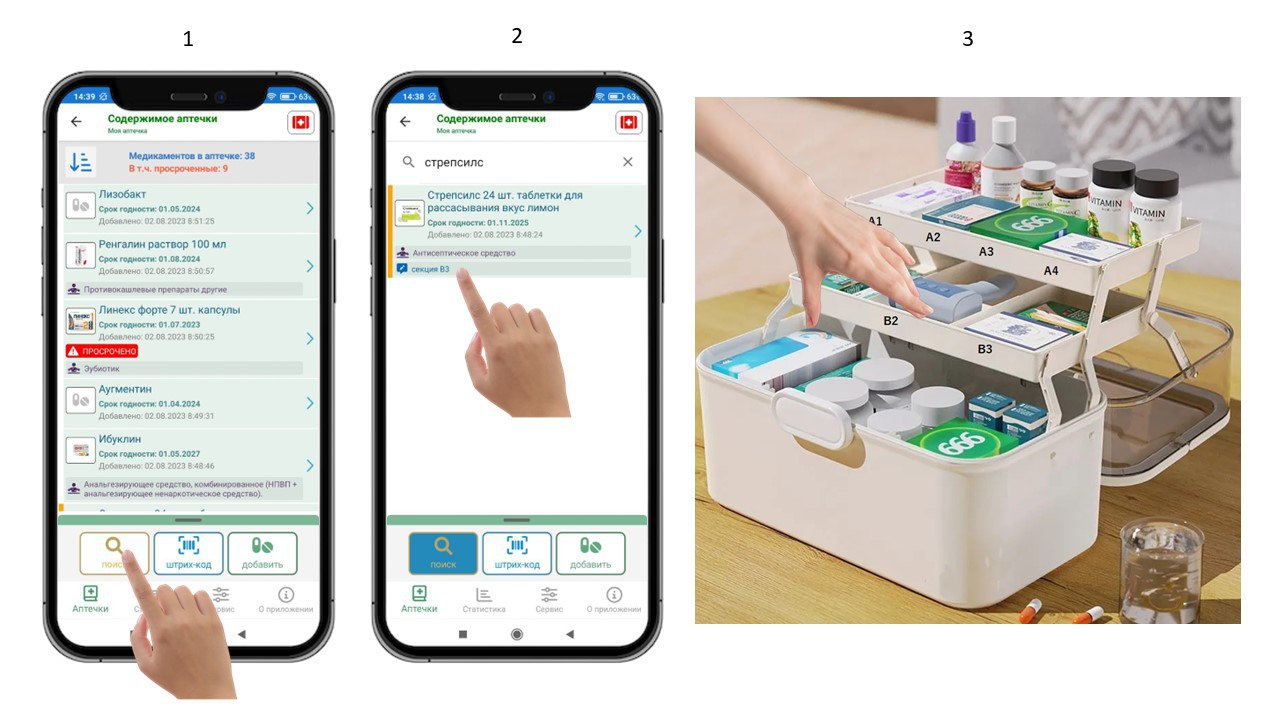 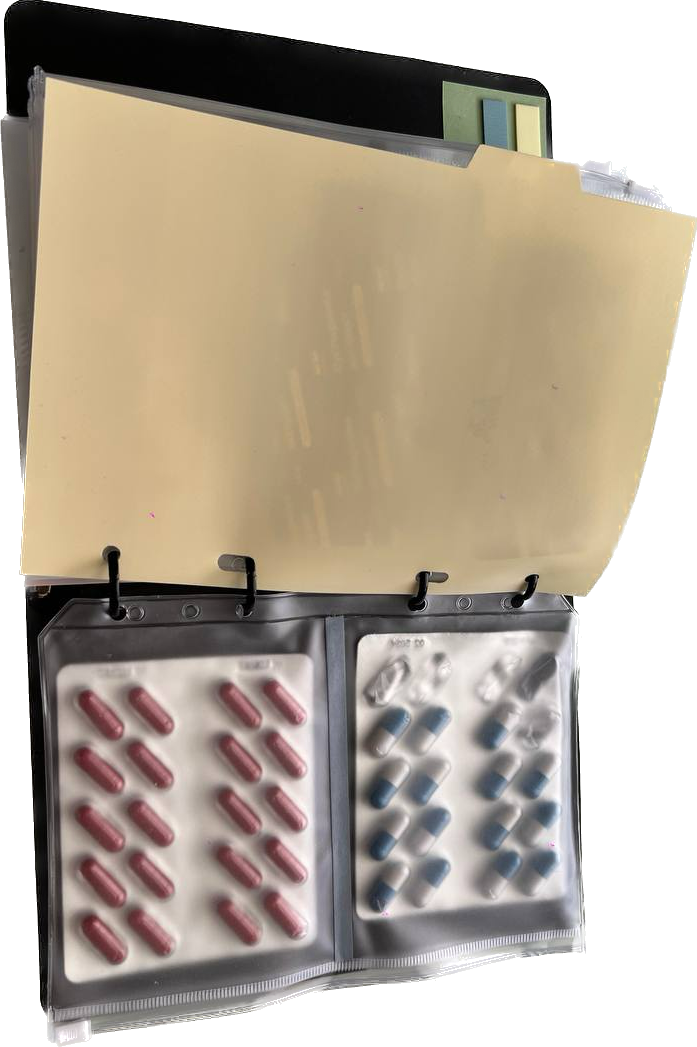 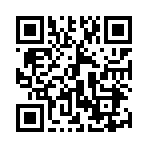 Партнерское приложение,
есть < 5 000 пользователей
5
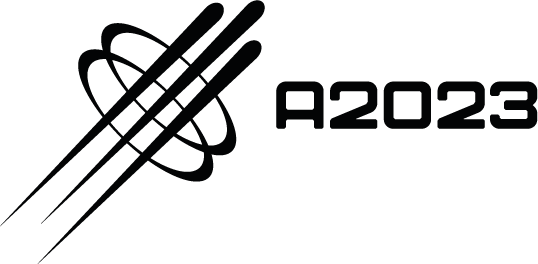 Финансовая модель
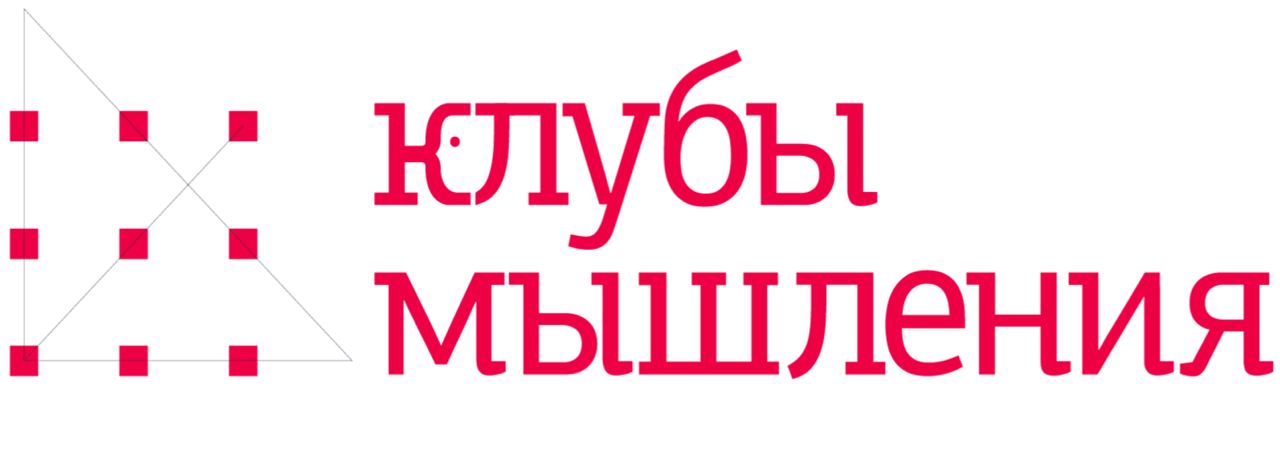 6
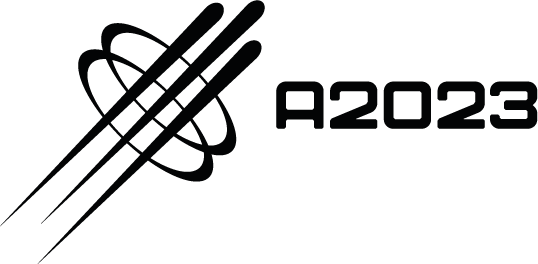 Анализ приложений-конкурентов
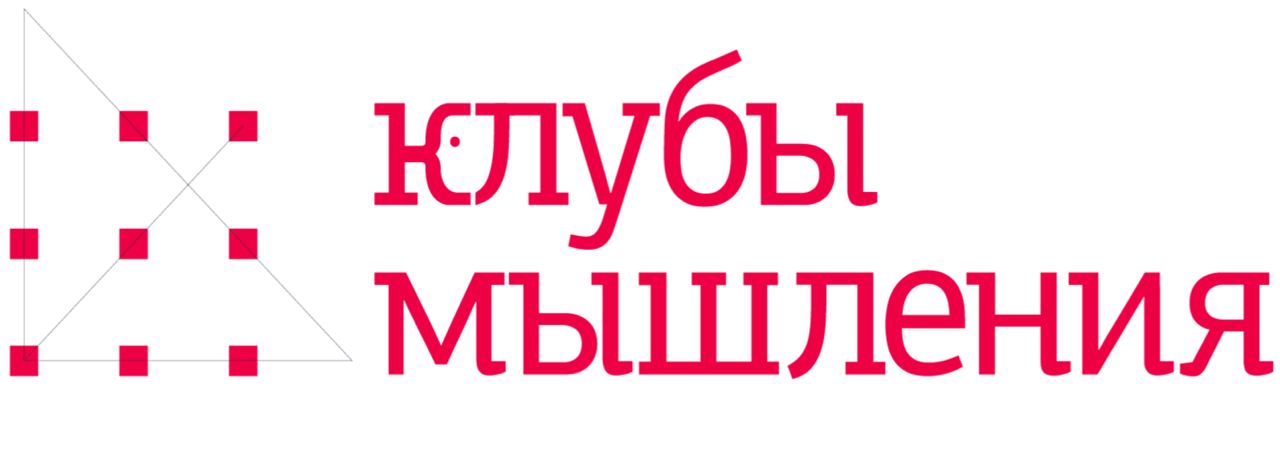 7
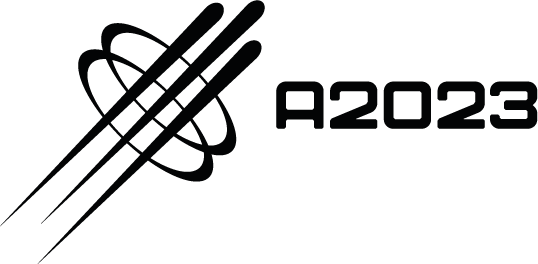 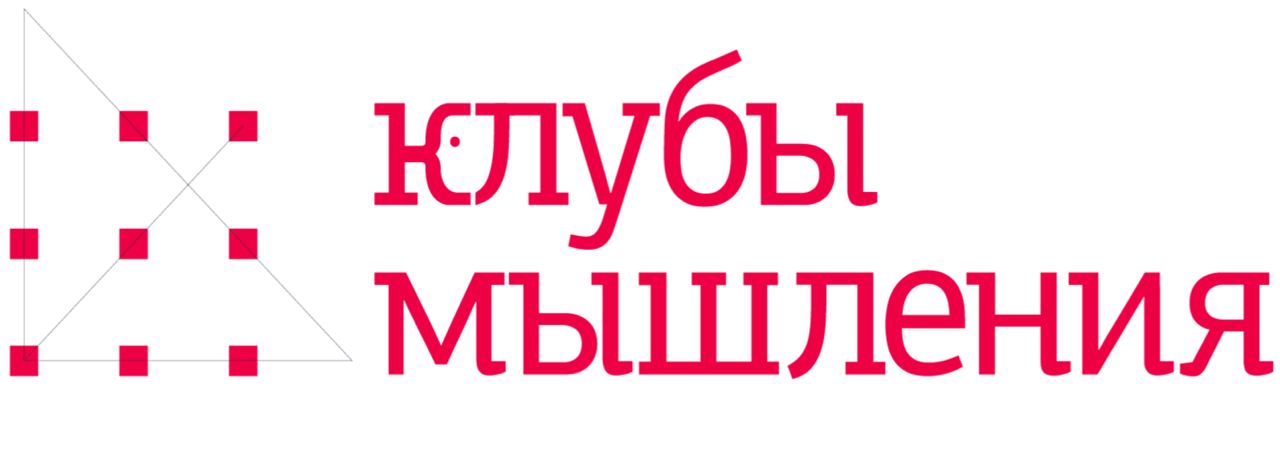 Текущий статус проекта
8
Команда проекта
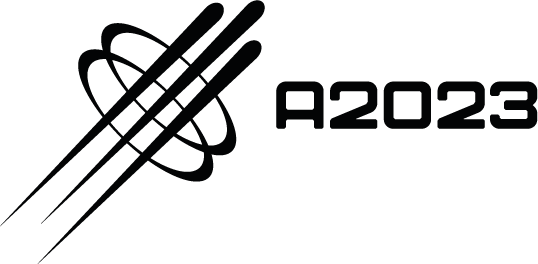 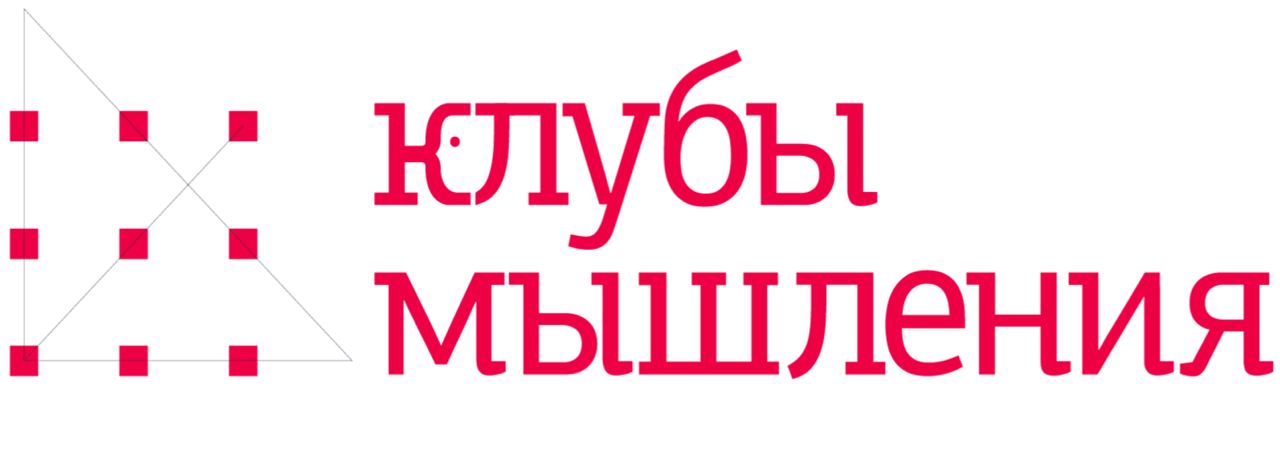 Маслова Варвара
Service design, management
Визуализация, азиатская культура, языки
Маркетинг, design thinking
Командаприложения «Аптечка. Учёт медикаментов»
Product management, социолог
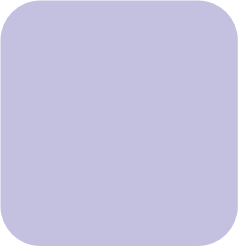 Лидер, HR & Biotech management
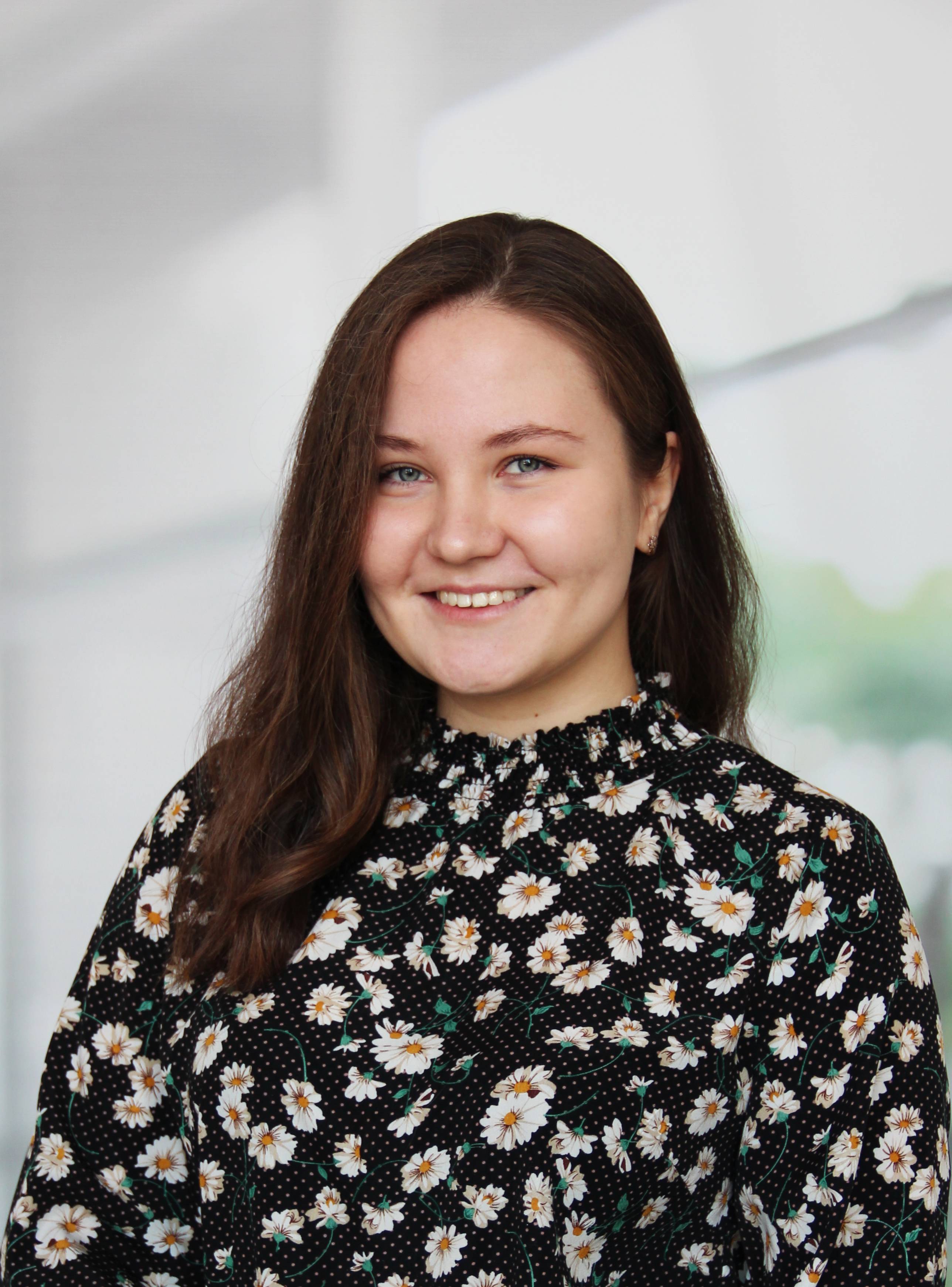 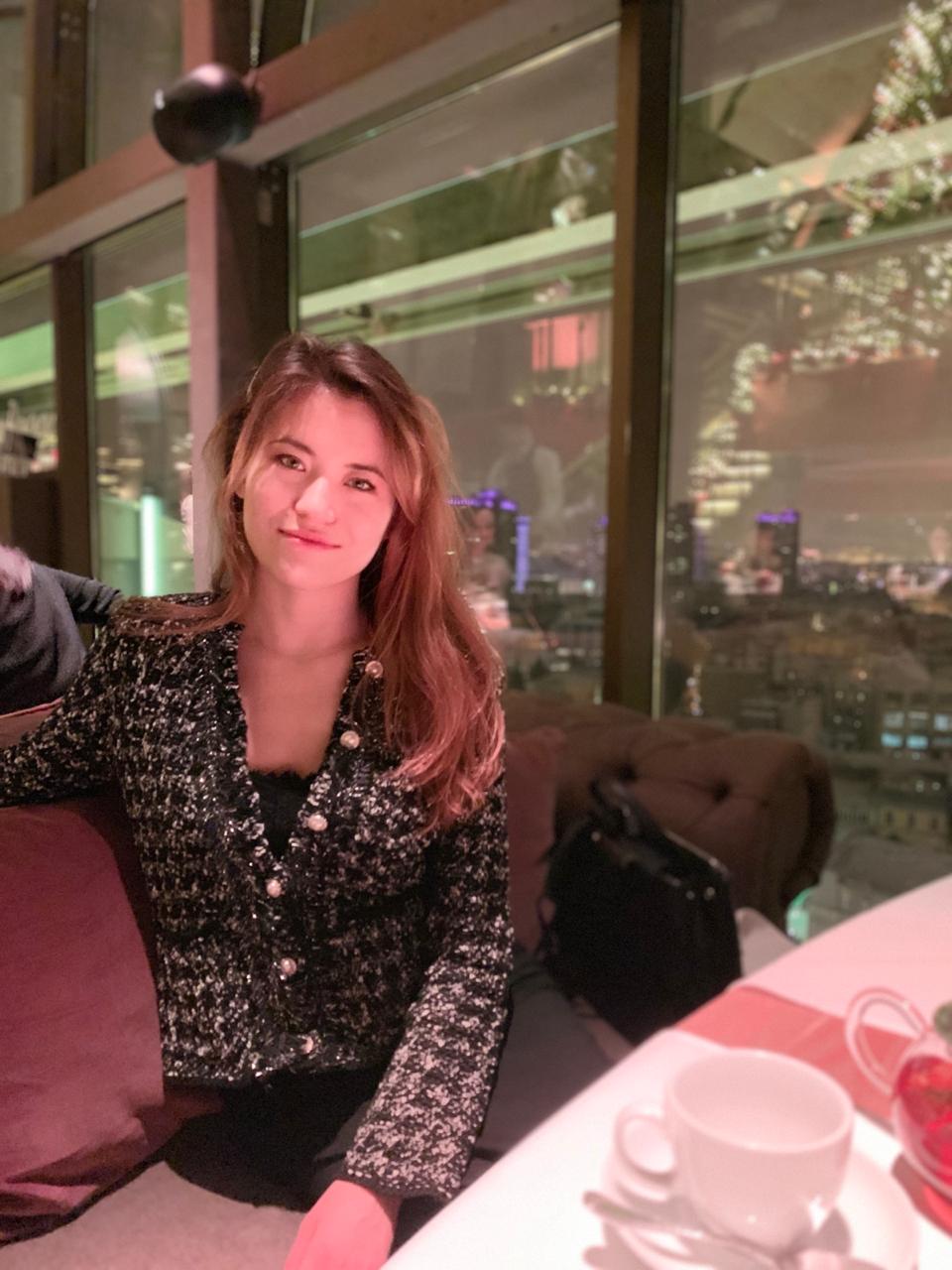 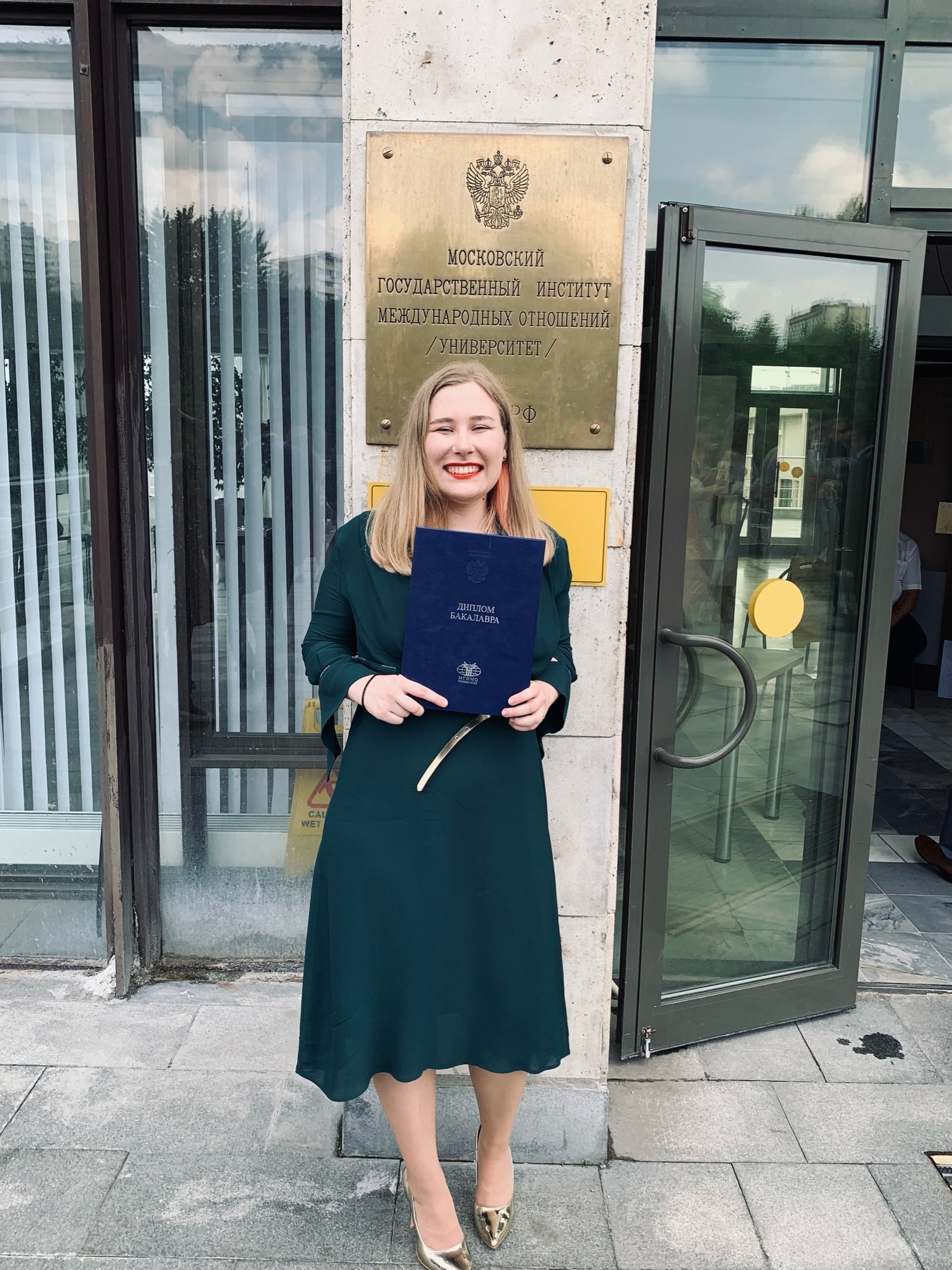 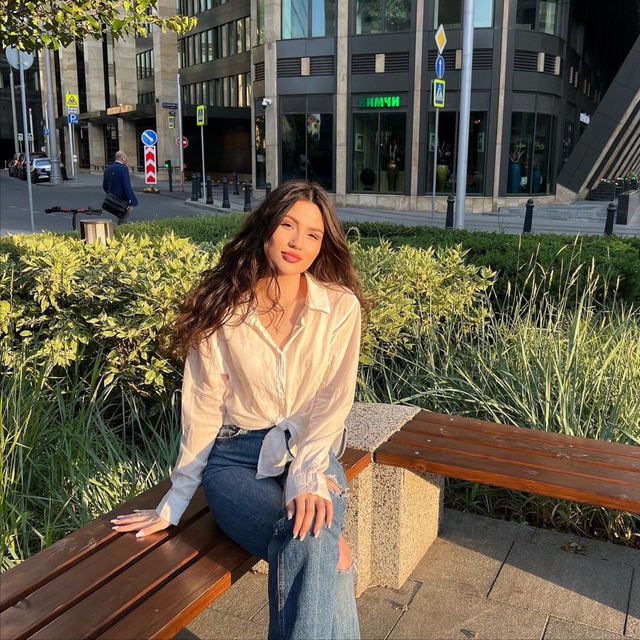 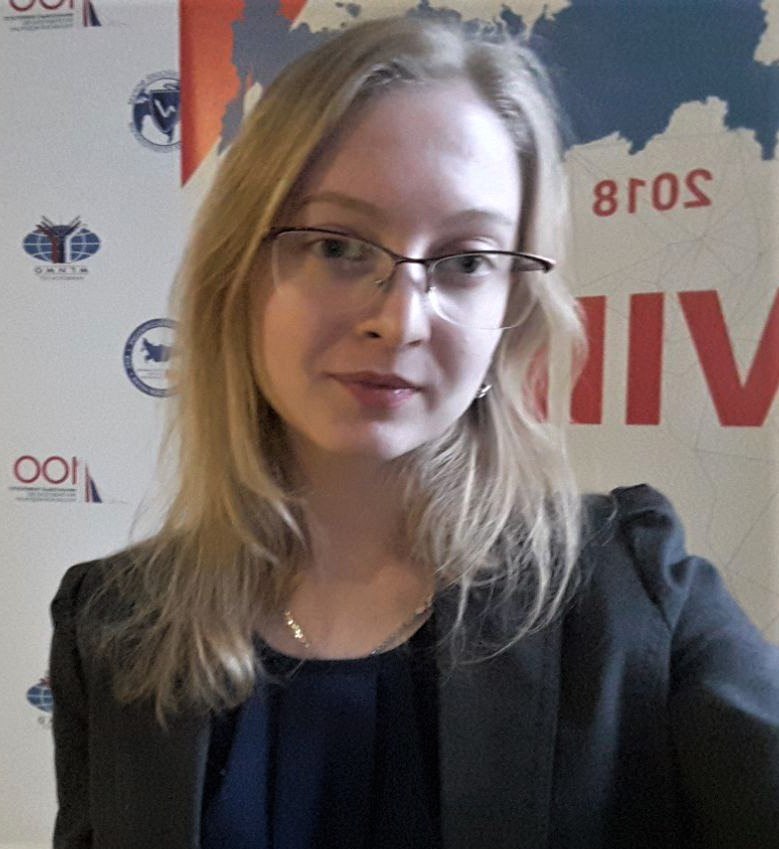 Ротман Юлия
Чибизова Ева
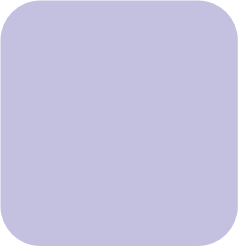 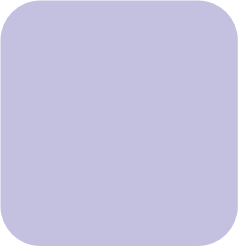 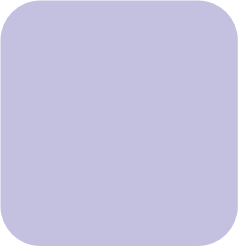 Воробьева Дарья
Ошевнева Елизавета
Рудеева Софья
IT product management, психология
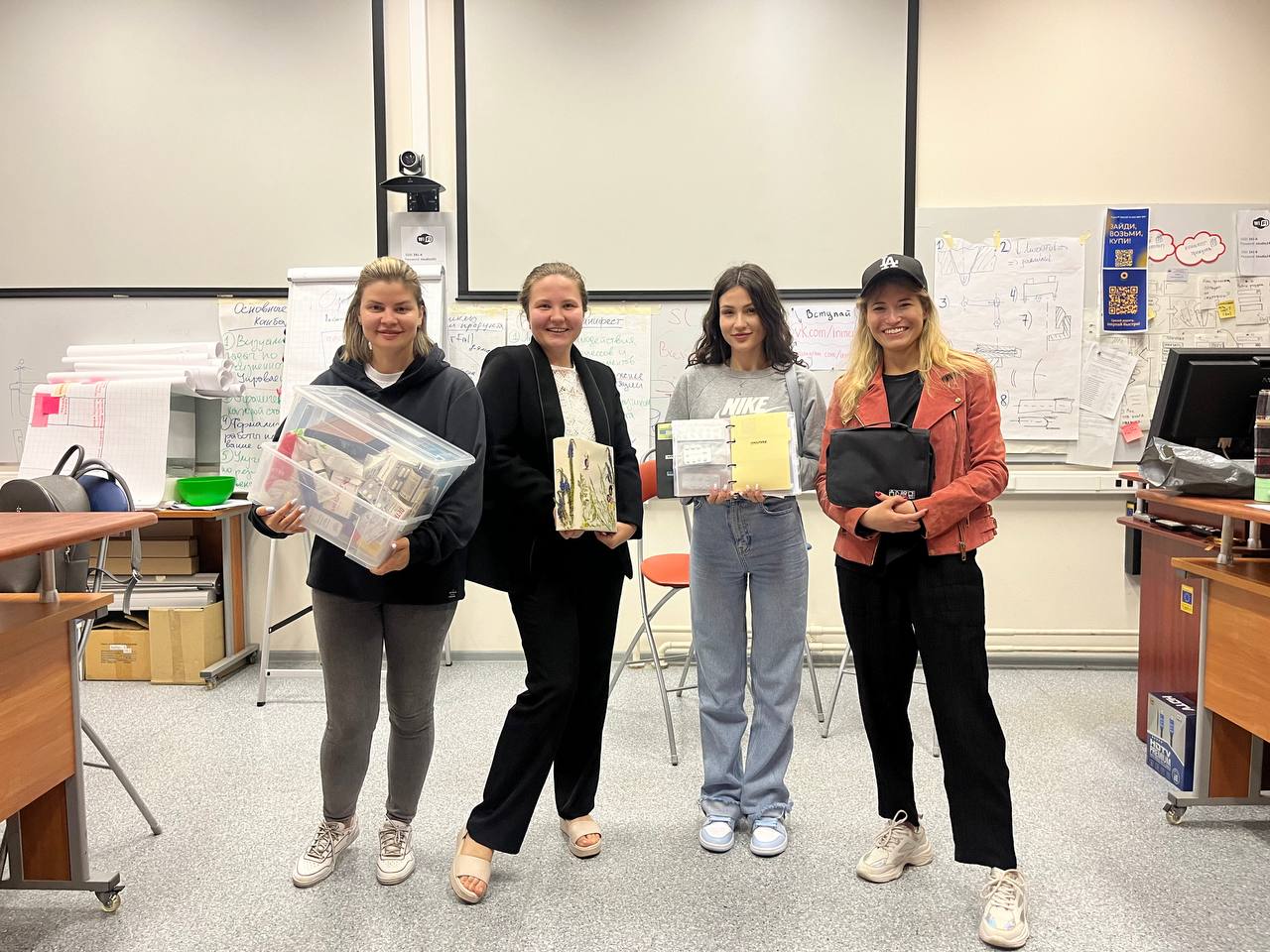 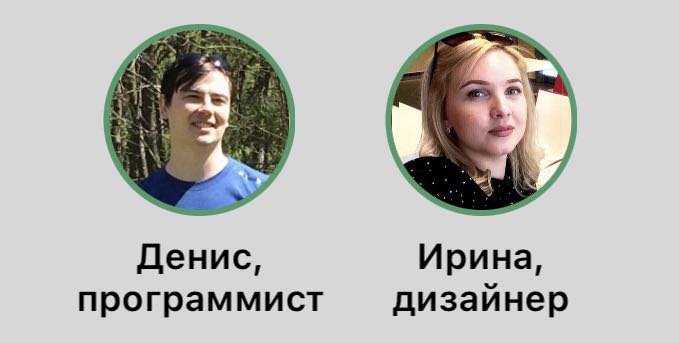 9
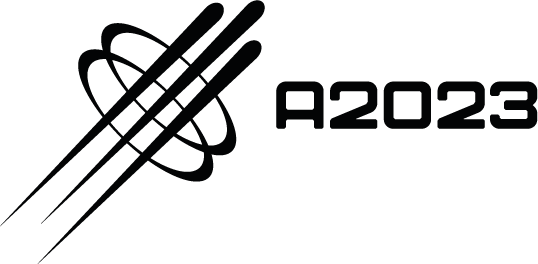 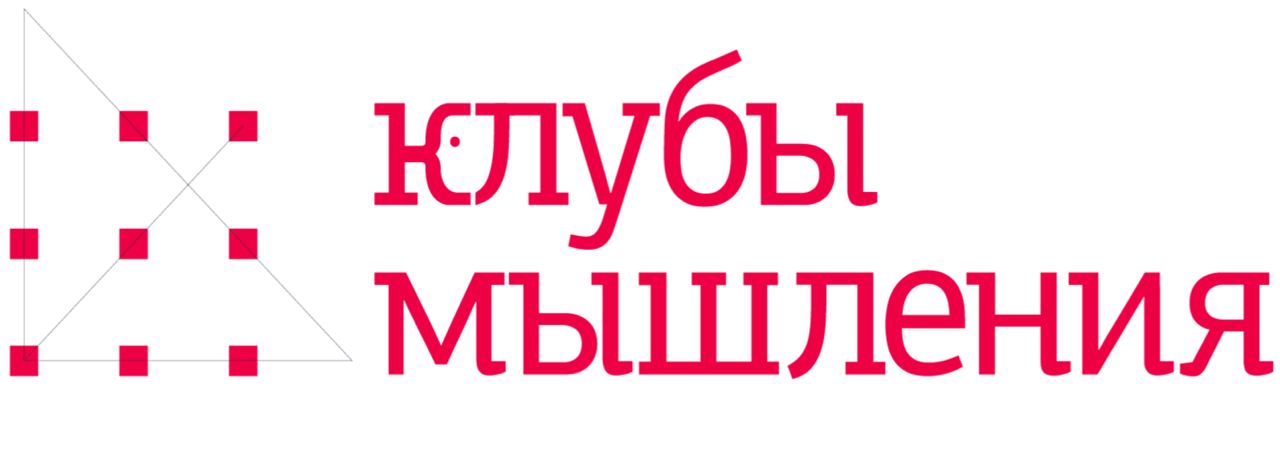 Результаты акселератора(02.08.2023)
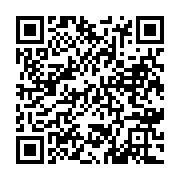 А вот и он!
Спасибо, организаторам и трекеру!
10
Дорожная карта
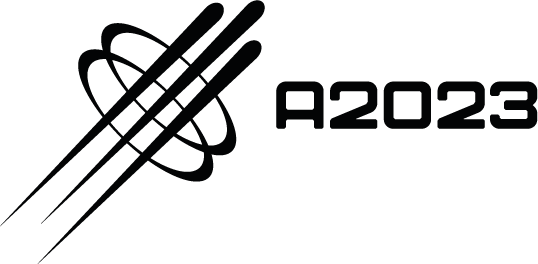 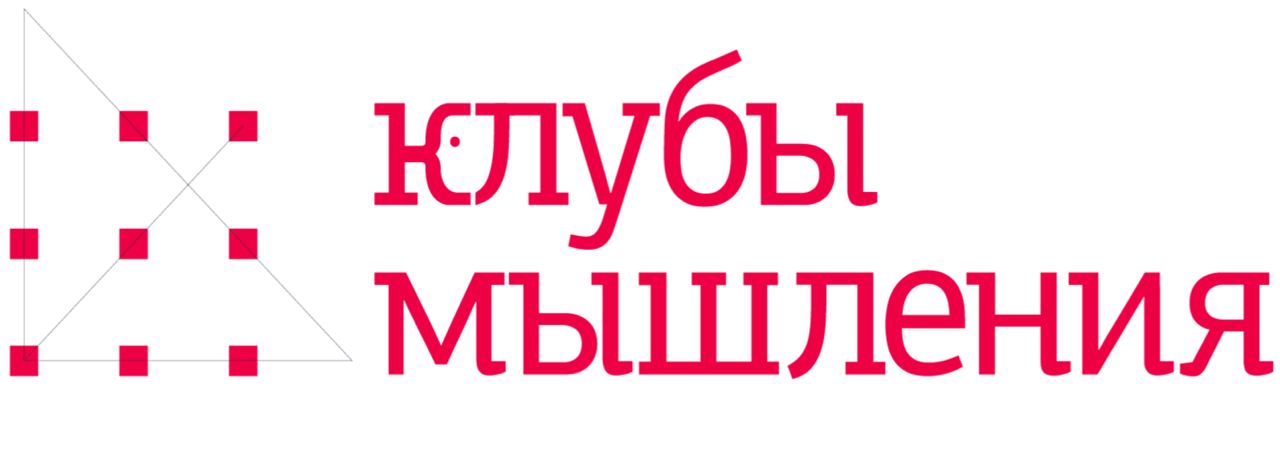 Август 2025 г.
11
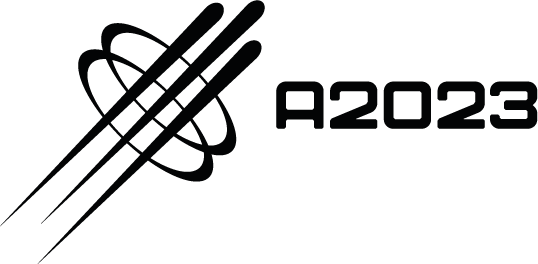 Мы ищем
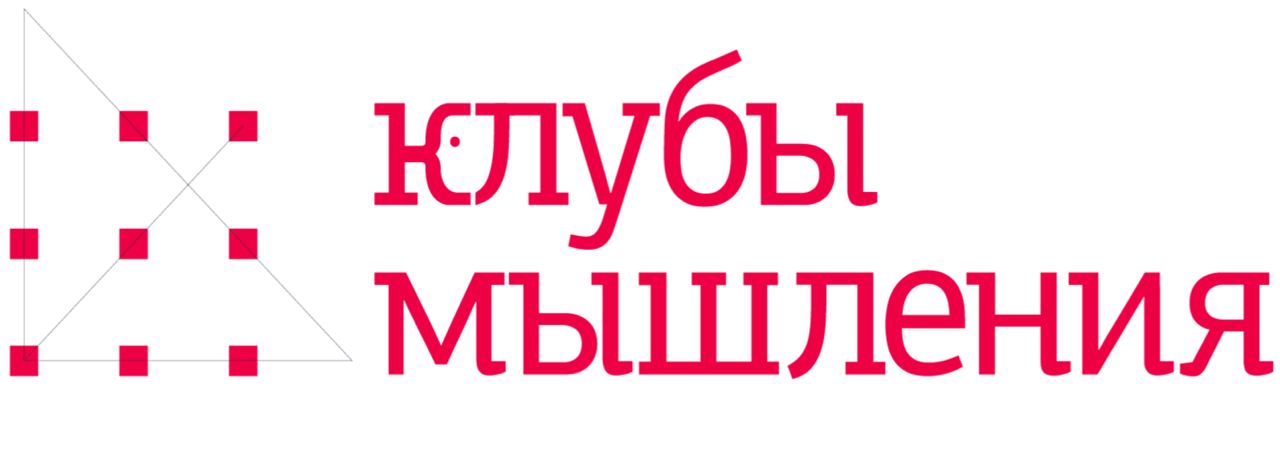 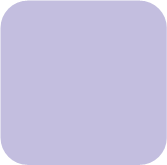 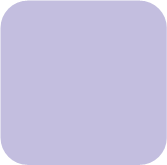 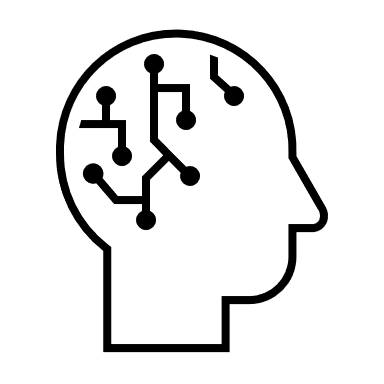 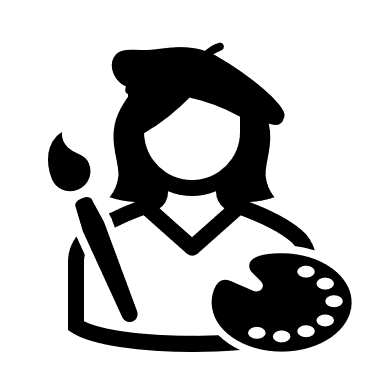 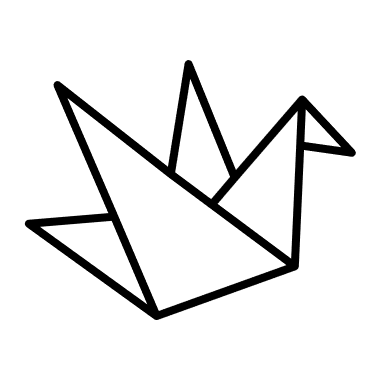 Продукт (phygital)
Функционал
Usability 
User friendly 
Дизайн
Продвижениеи позиционирование
Маркетплейсы 
Работа с блогерами
CustDev
Глубже изучить целевую аудиторию
12
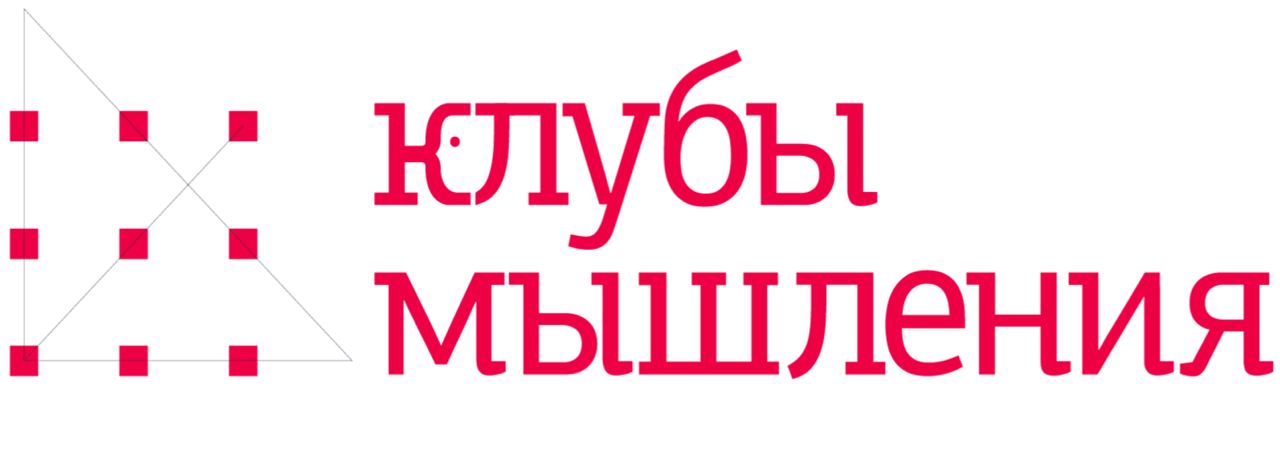 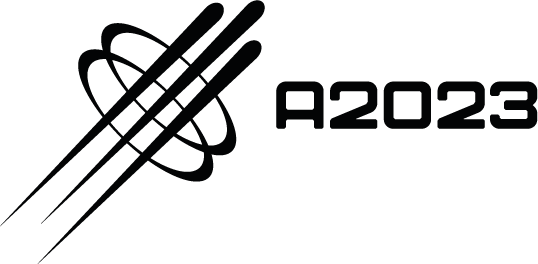 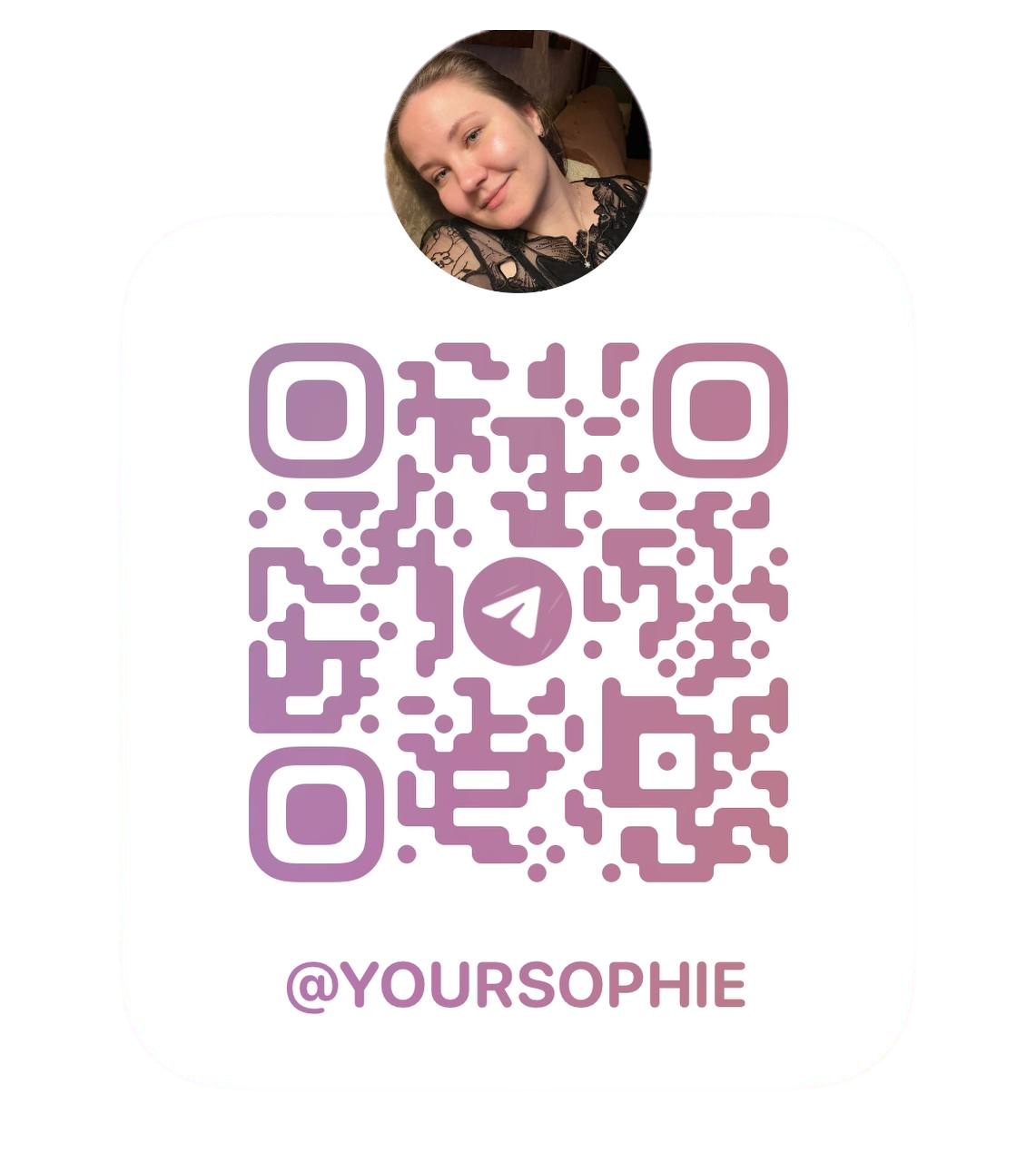 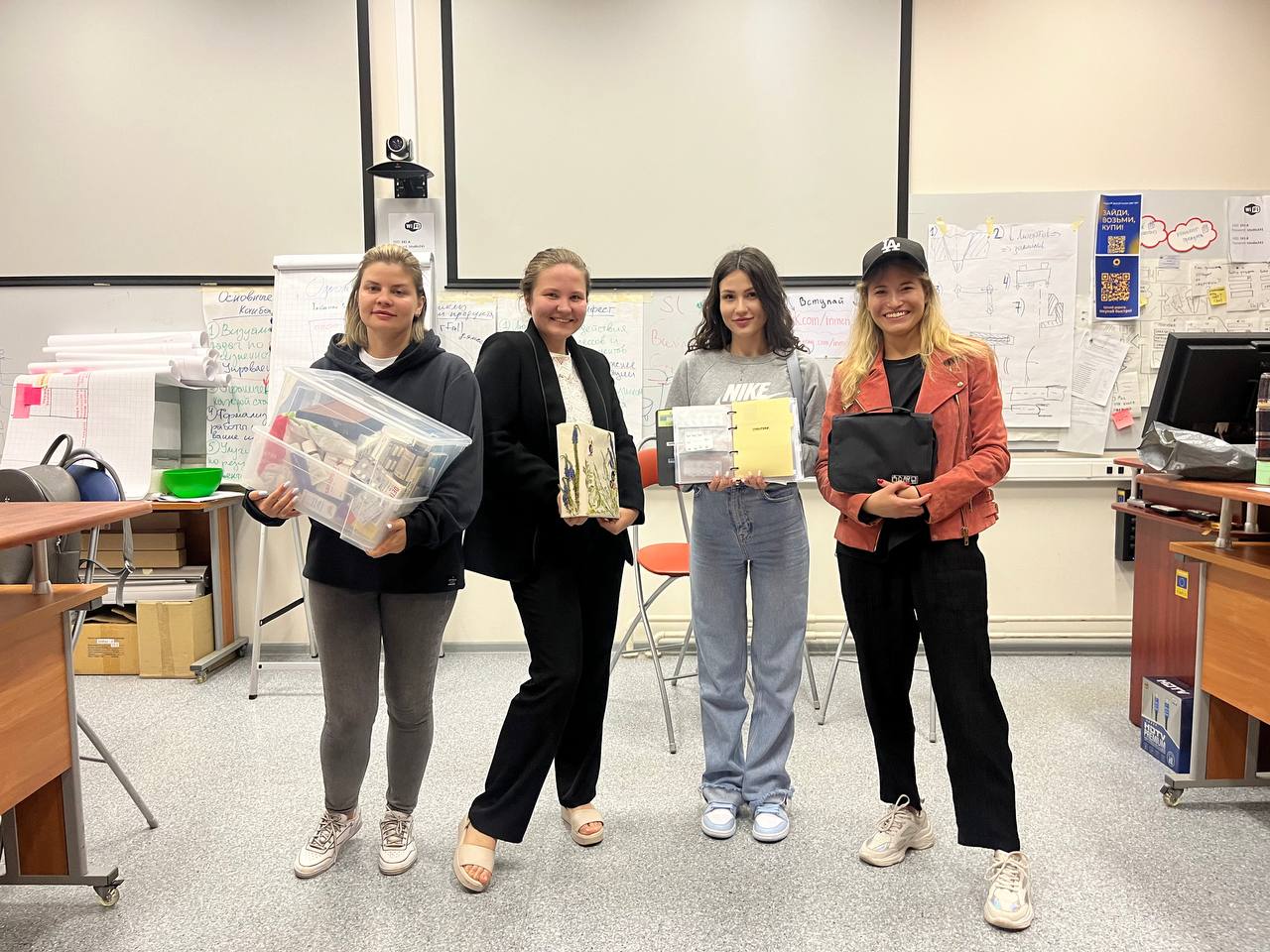 Спасибоза уделённое время!

До встречи!